A Systems Approach to Planning EvaluationsThe SEP and the Netway
William M. Trochim
Cornell University

Presentation to the Centers for Disease Control and Prevention
May 27, 2014
Overview
The importance of program models
Developing high-quality program models
Need a “protocol” – step-by-step
Need (web-based) tools
The Systems Evaluation Protocol
The Netway Cyberinfrastructure
Examples: CDC’s Logic Models for FOAs
How good models lead to good evaluation
The Importance of Program Models
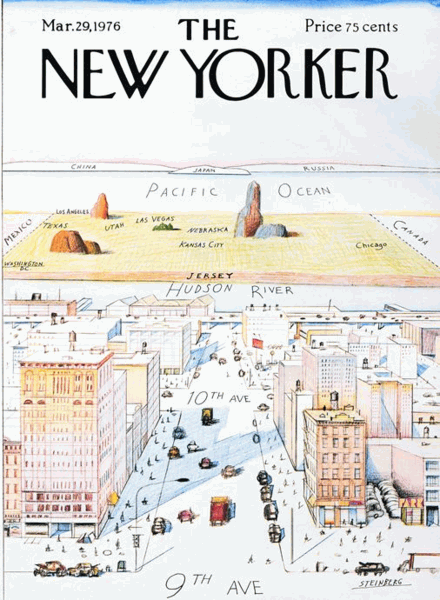 A program model provides a “high-level view
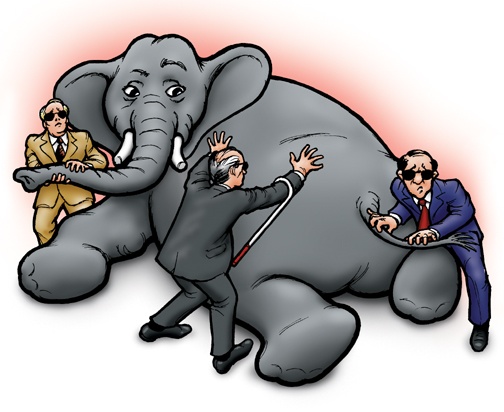 Helps multiple stakeholders see multiple perspectives
[Speaker Notes: Stakeholders matter for evaluation planning
Because you really need diverse perspectives to get a full understanding of what the program is and what it does or can do
Because their priorities should be taken into consideration – often have to be taken into consideration, if it’s a key funder – in deciding what the evaluation focus should be and how to conduct the evaluation.]
Importance of Program Models:Link Planning, Management and Evaluation
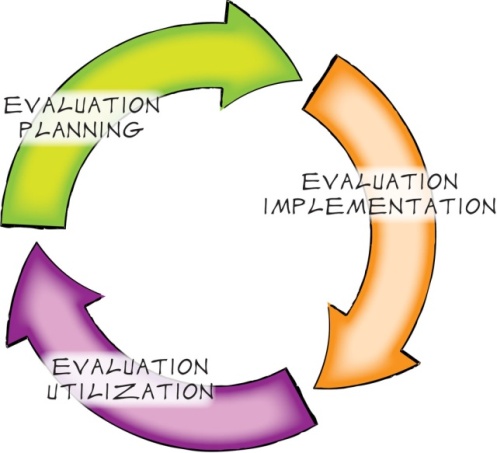 Importance of Program Models:Link Planning, Management and Evaluation
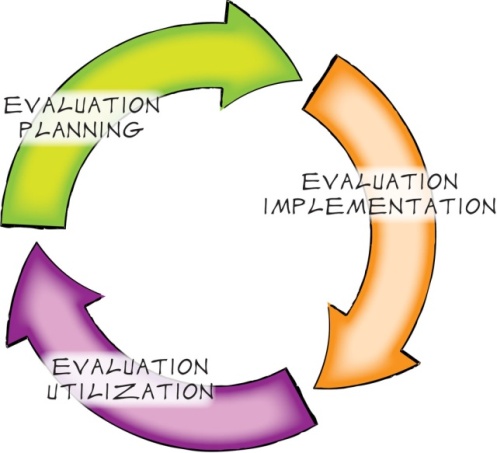 Developing high-quality program models
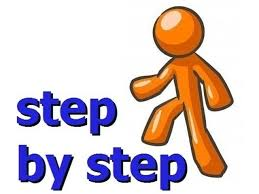 Systems Evaluation Protocol:
SEP
Need a step-by-step guide: 
A “protocol”
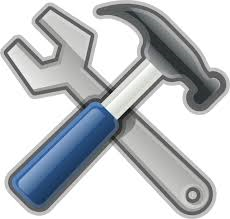 The Netway Cyberinfrastructure
Need practical tools: 
Preferably web-based
The Systems Evaluation Protocol (SEP)
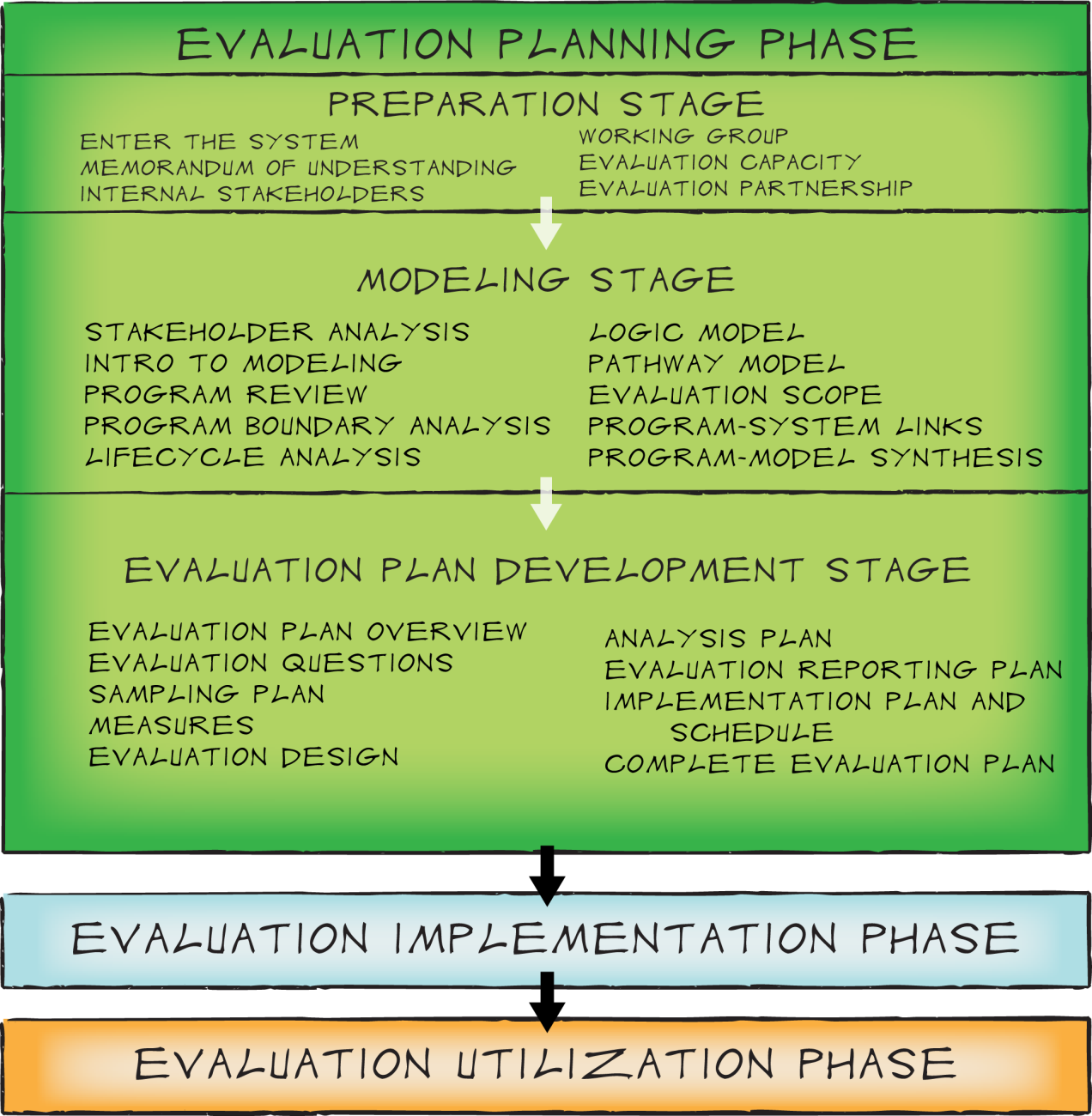 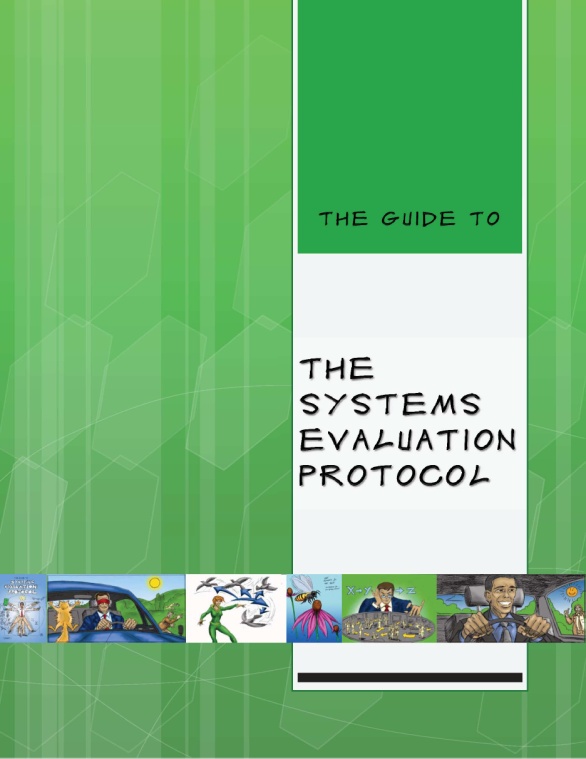 https://core.human.cornell.edu/
Developing the Program Model
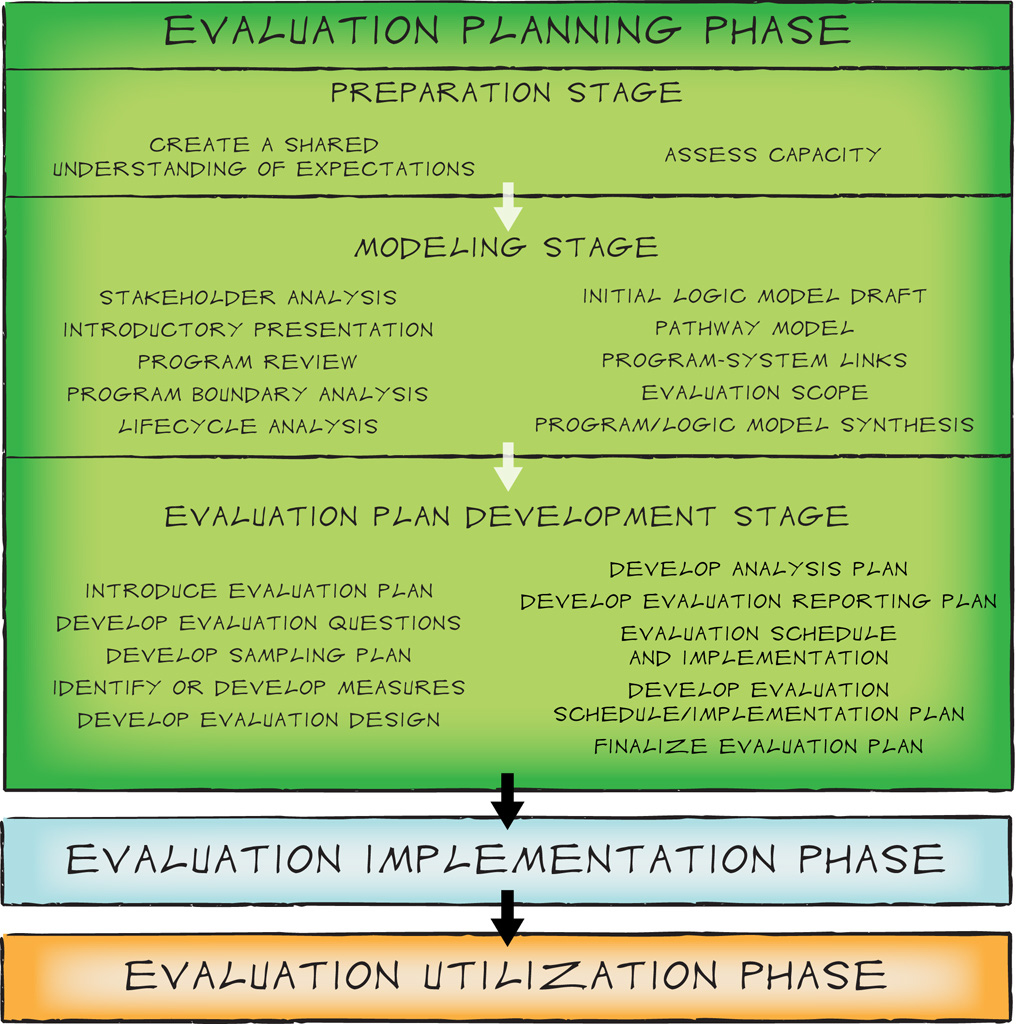 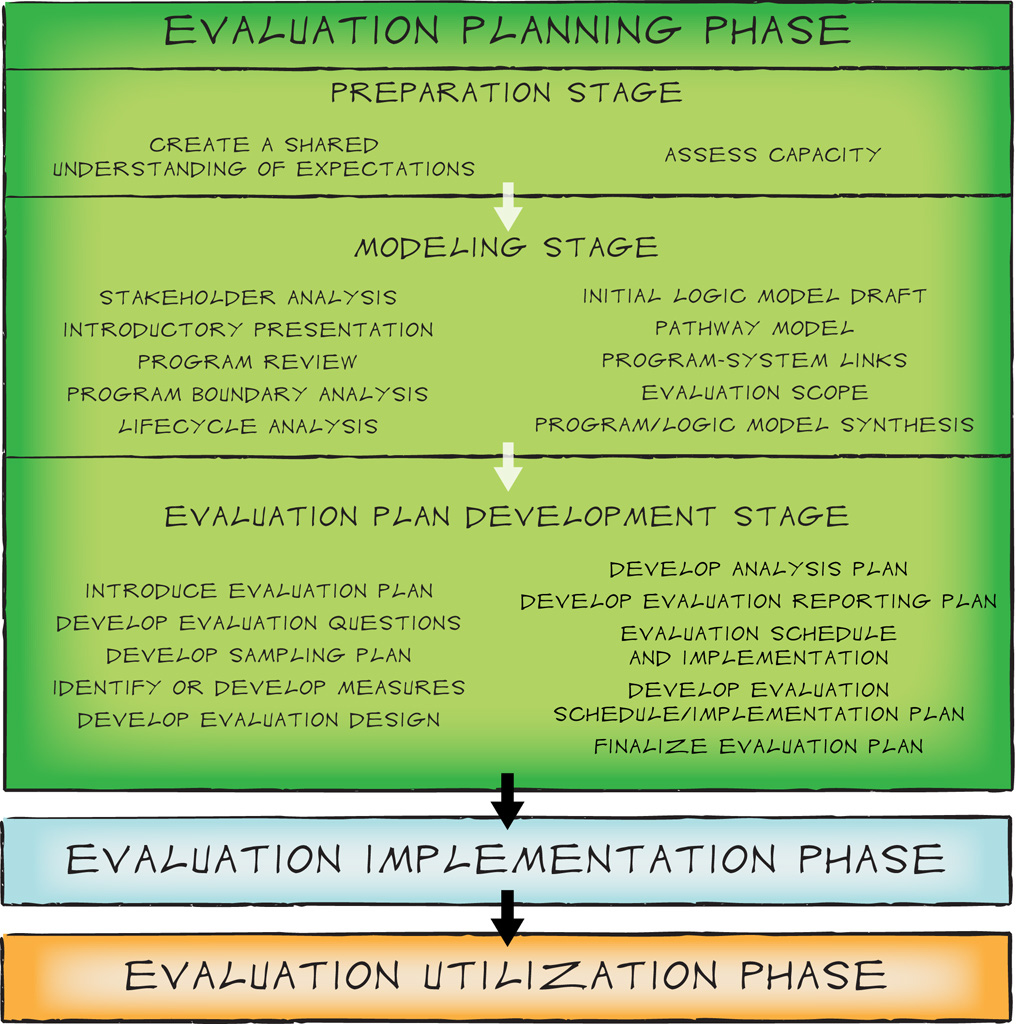 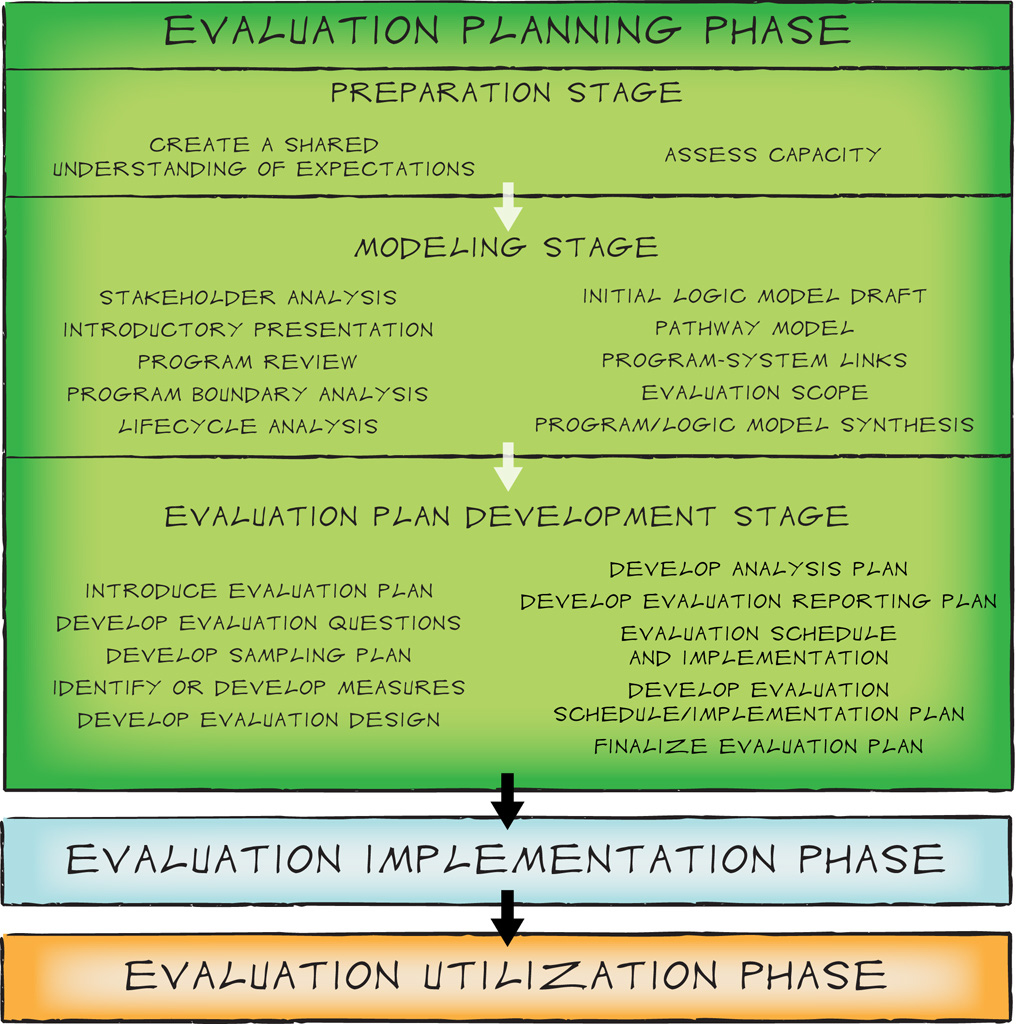 [Speaker Notes: Protocol lays out a stepwise process despite the inherently iterative nature of the task.
Point out the “system-ness”
Note: we do not take partners through a series of so-called  “systems tools” (social network analysis, etc.) but we do build the systems perspective into all the work on programs (see jen’s quote)]
Developing the Program Model
1.	Stakeholder Analysis: Determine all of the potential people and/or organizations that may have a stake in the program.
2.	Program Review: Gain a firm understanding of the components and characteristics of the program including how it operates and whom it serves.
3.	Program Boundary Analysis: Determine the conceptual limits of the program; what is “in” and what is “out” when defining the program.
4.	Lifecycle Analysis: Determine the maturity of the program and how its level of evolution influences evaluation capacity and method choices.
5.	Logic Model: Generate an initial logic model including the assumptions, context, inputs, activities, outputs, short-, medium-, and long-term outcomes.
6.	Pathway Model: Use the logic model as a basis for articulating clear and direct linkages between program activities and outcomes.
7.	Evaluation Scope: Determine the specific components of the pathway model that will be the focus in the upcoming evaluation cycle.
8.	Program-System Links: Introduce tools and strategies for finding similar programs and shared outcomes, develop research support by drawing on literature and on resources in the systems within which the program exists
9.	Reflection and Synthesis: Finalize the logic and pathway models including reviewing the program logic model, assessing the model from the perspectives of key stakeholders, reviewing the Program Boundary Analysis, reviewing the Program and Evaluation Lifecycle Analyses, and revising the models as needed. This step also involves integrating relevant research literature as it relates to the causal pathways that have been articulated in the Pathway Model.
Developing the Program Model: Outputs
Map of Stakeholders
Program Description
Lifecycle Charts
Program Logic Model
Program Pathway Model
Supporting and Background Literature
Stakeholder Analysis
Other Youth Programs
NYS 4-H
Cornell University
SUNY Morrisville Cobleskill
Local School Districts
Taxpayers
CCE Staff
Youth
Funders
JCADCA
Dairy Program
Volunteers
Parents
NYS Jr. Holstein Association
Local Ag Businesses
FFA Teachers
Breed Associations
CCE Board of Directors
National Dairy Industry
4-H Members
Jefferson County Fair Board
Surrounding County Youth
Jefferson County Dairy Producers
State Fair
Jefferson County Legislatures
Media
4-H Dairy Program: Stakeholder Map
[Speaker Notes: We invite EP participants to cast a “wide net” when thinking about stakeholders – those who care about (or would care if they knew about) the program.]
Logic Models
LOGIC
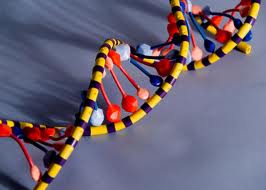 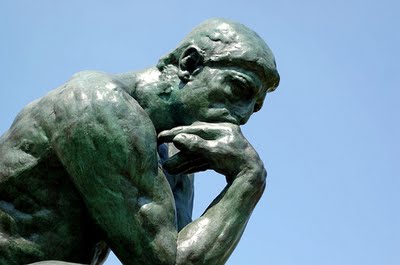 MODEL
[Speaker Notes: LM’s incorporate thinking, reasoning, “logic” (of course), to produce a representation of something you want to show or describe. As a model, you have to decide what elements to include and how much detail you need, while not overburdening the model too much. It has to be readable, comprehensible, and should succeed in conveying the essential ideas about what the program is, what it entails, and how it works.]
Lots of LM Formats out there…
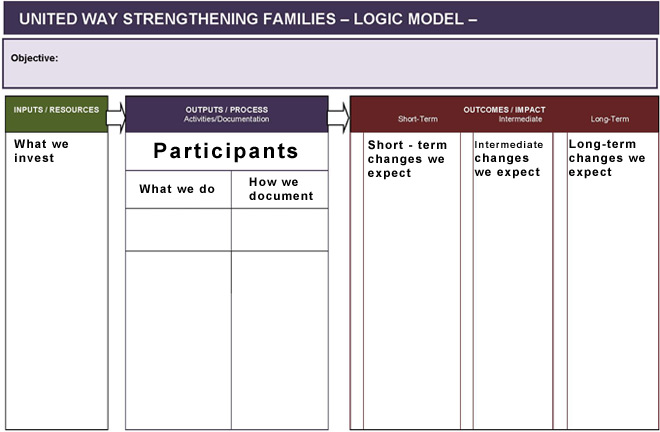 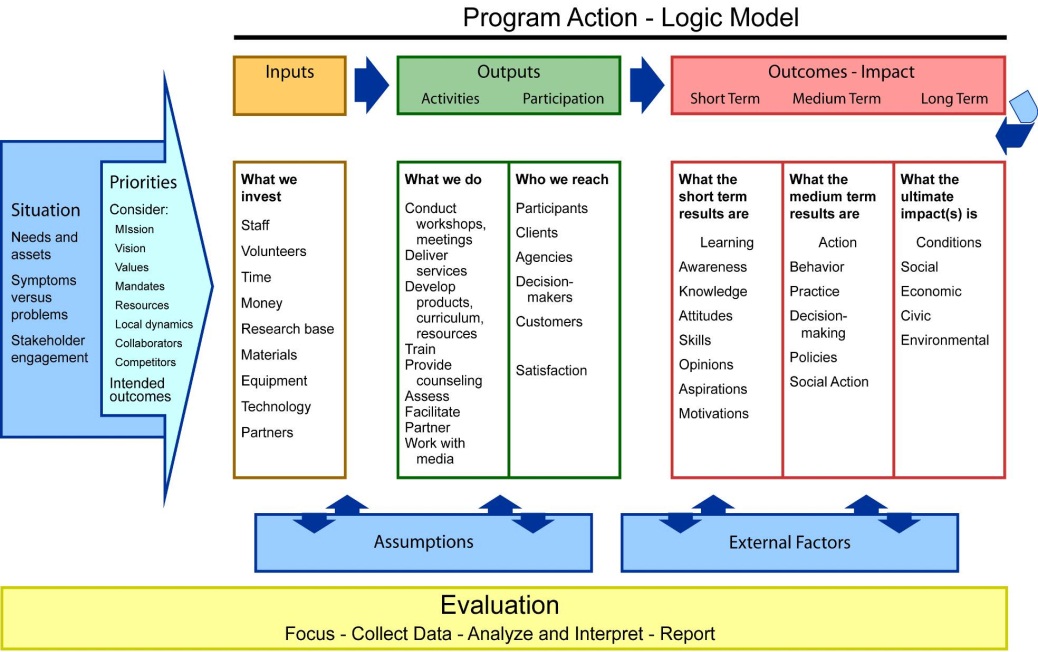 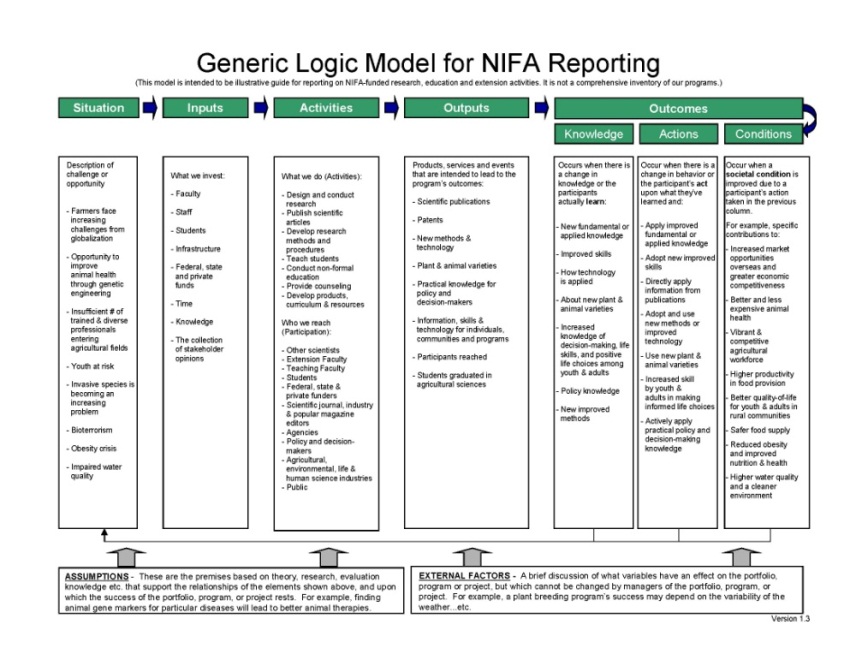 http://www.csrees.usda.gov/business/reporting/part/gen_logic_model.pdf
[Speaker Notes: There are lots of formats and templates out there. Note what features are common and what features are different in various models.]
LM Formats: United Way
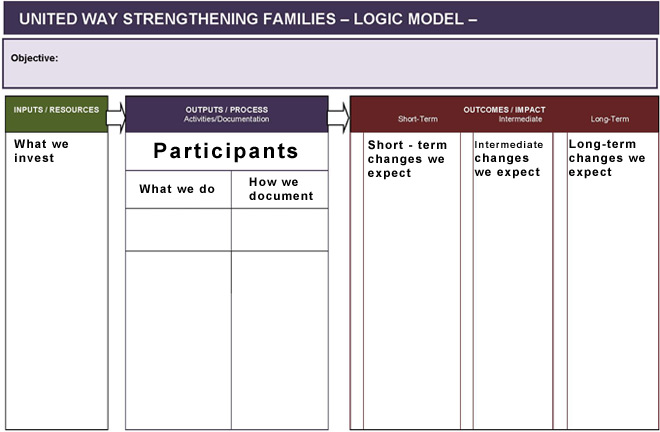 [Speaker Notes: There are lots of formats and templates out there. Note what features are common and what features are different in various models.]
LM Formats: University of Wisconsin Extension
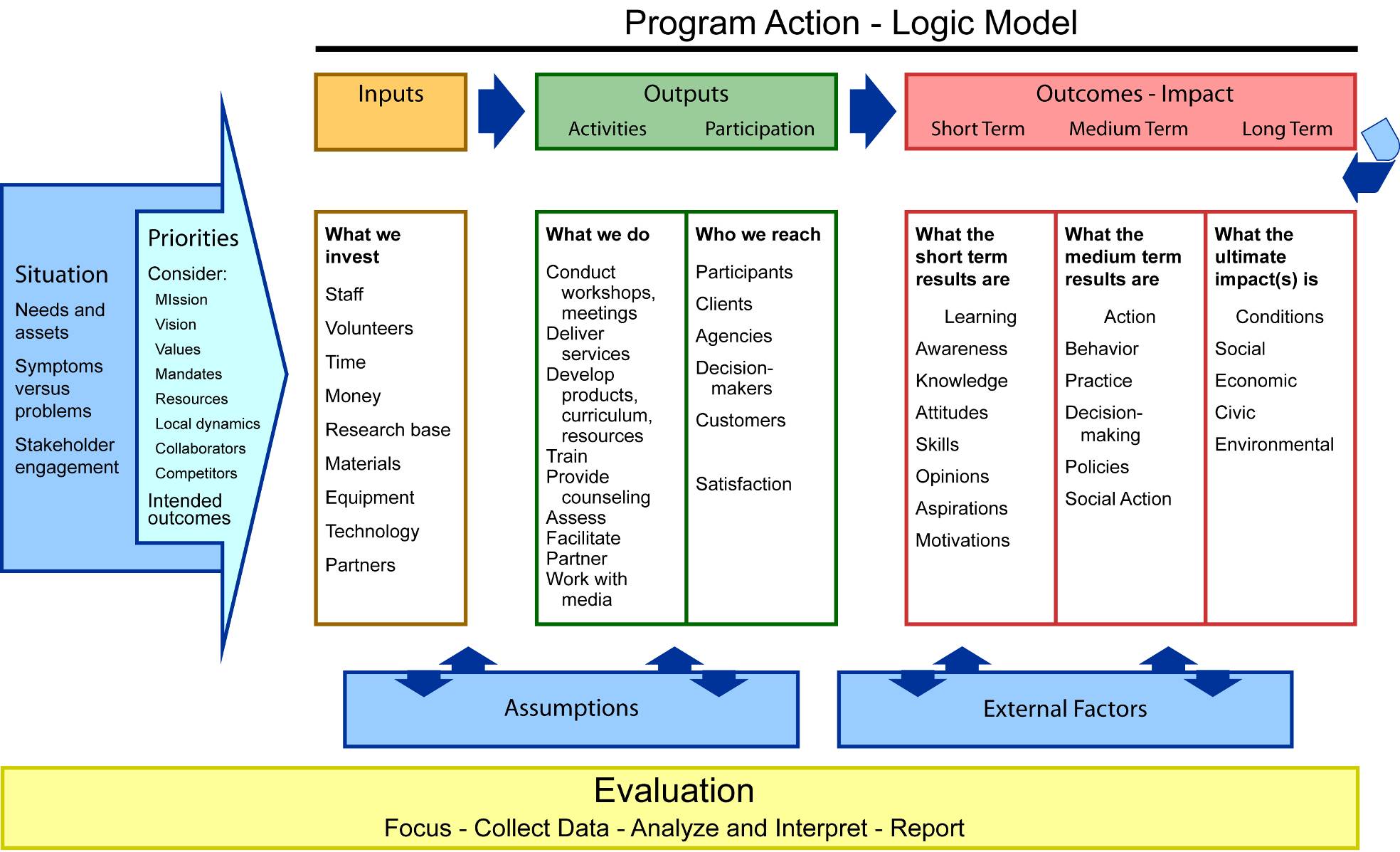 [Speaker Notes: Here we have a full depiction of program development.  We see that everything starts with a clear articulation of the originating situation from which priorities are set.  This sets into motion the programmatic response – as displayed in the logic model of what is expected to occur…the connections and relationships between inputs-outputs- and outcomes. 
Often not included in the graphical LM display but important to articulate are
Assumptions
External factors, for example, do financial institutions exist; are they accessible
(barriers and facilitators)  
Evaluation runs over the course of the program and is part of the program design.
Looks linear but is not…]
LM Formats: USDA Nat’l Institute for Food and Ag
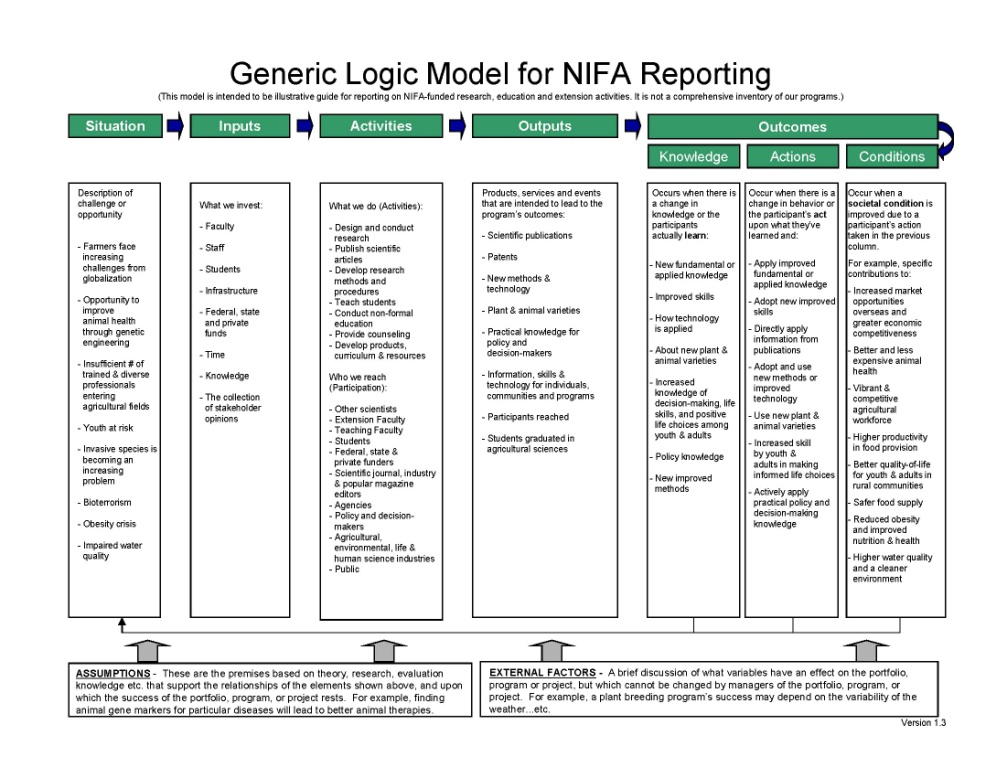 http://www.csrees.usda.gov/business/reporting/part/gen_logic_model.pdf
How do we build a Logic Model?
The parts of a Logic Model
Assumptions
Context
Inputs
Outputs
Short-term Outcomes
Mid-term Outcomes
Long-term Outcomes
Need a guide to putting these together
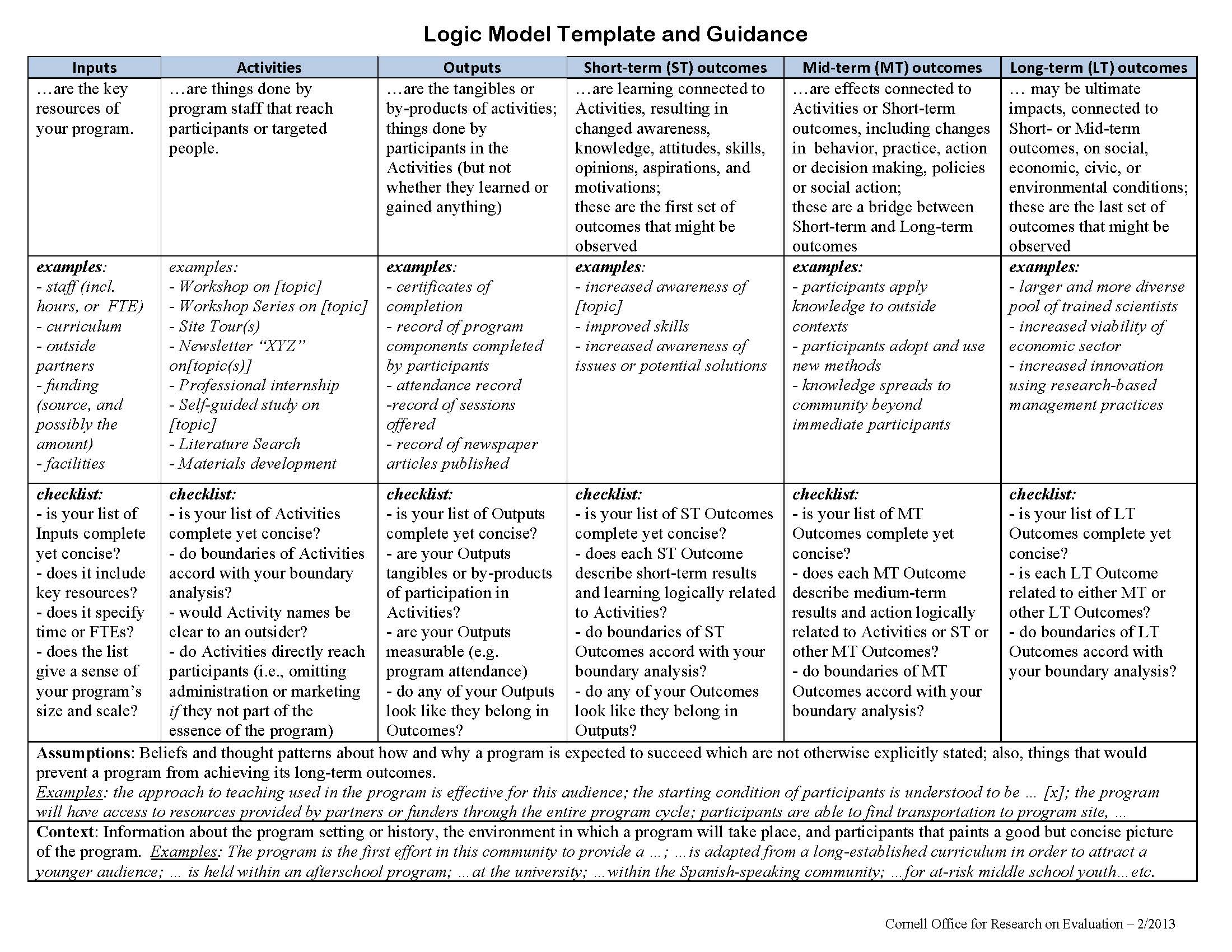 CORE’s “Logic Model Template”
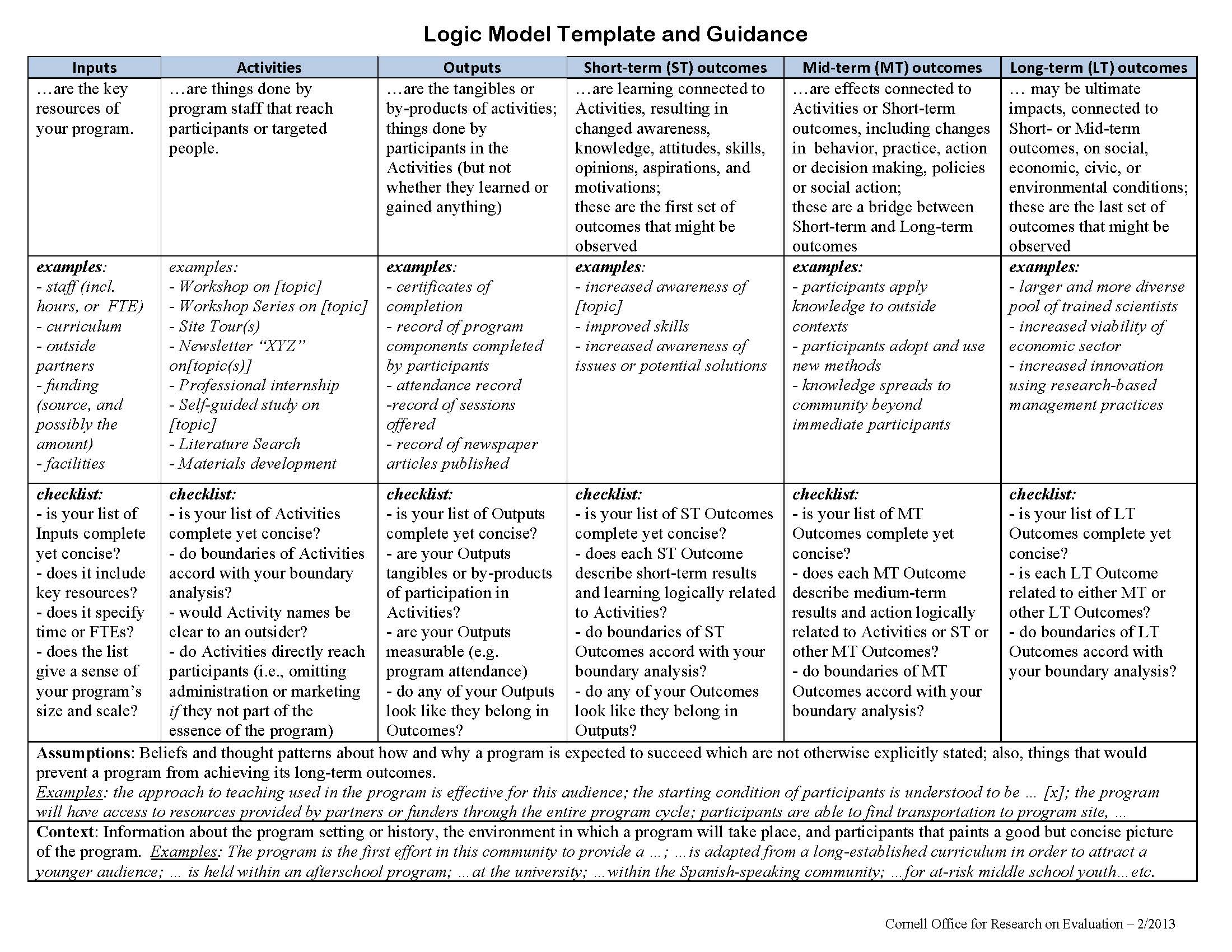 CORE’s “Logic Model Template”
CDC Examples
Epidemiology and Laboratory Capacity (ELC) for Infectious Diseases Logic Model
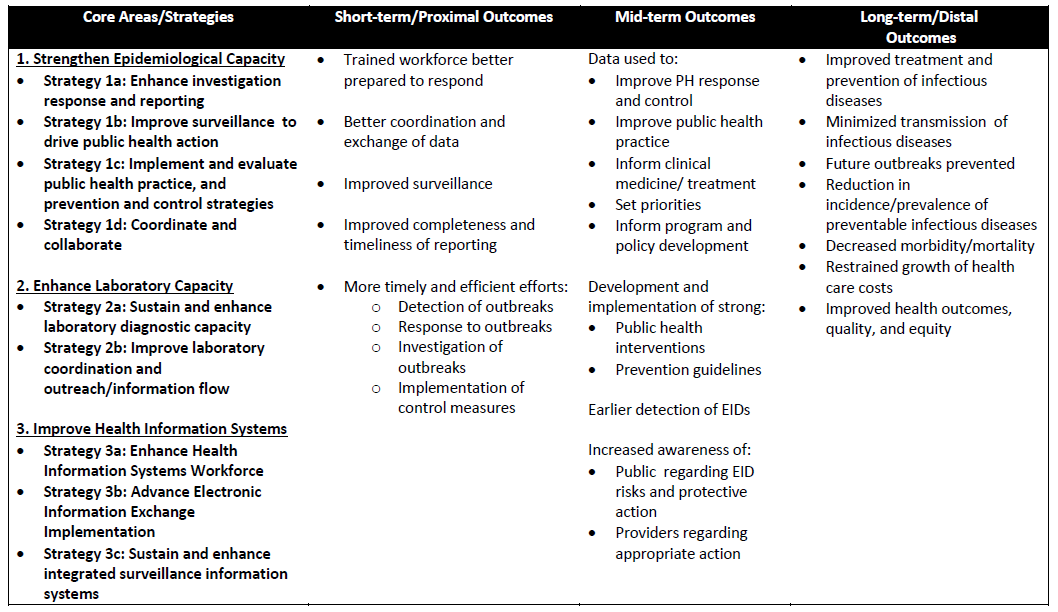 Comprehensive Asthma Control Logic Model
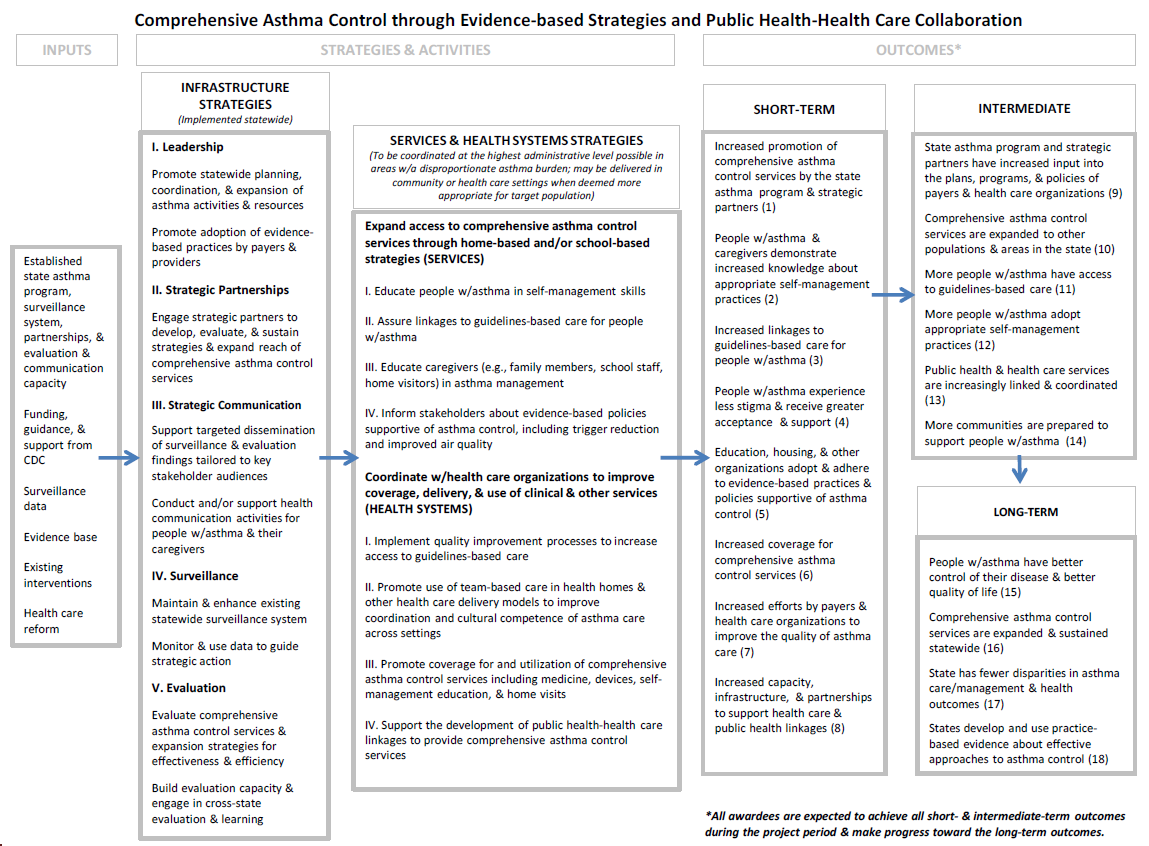 National Tobacco Quitline Logic Model
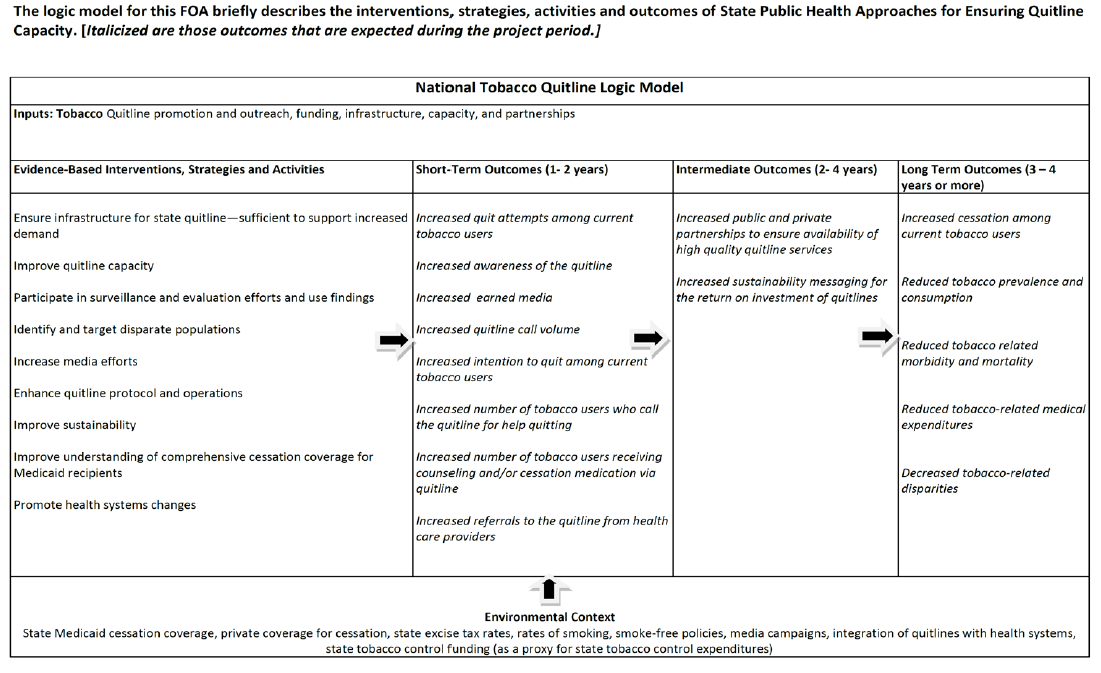 The Netway
Web-based software developed by CORE
Facilitates program modeling and evaluation planning
Increases shared knowledge and identifies connections among programs
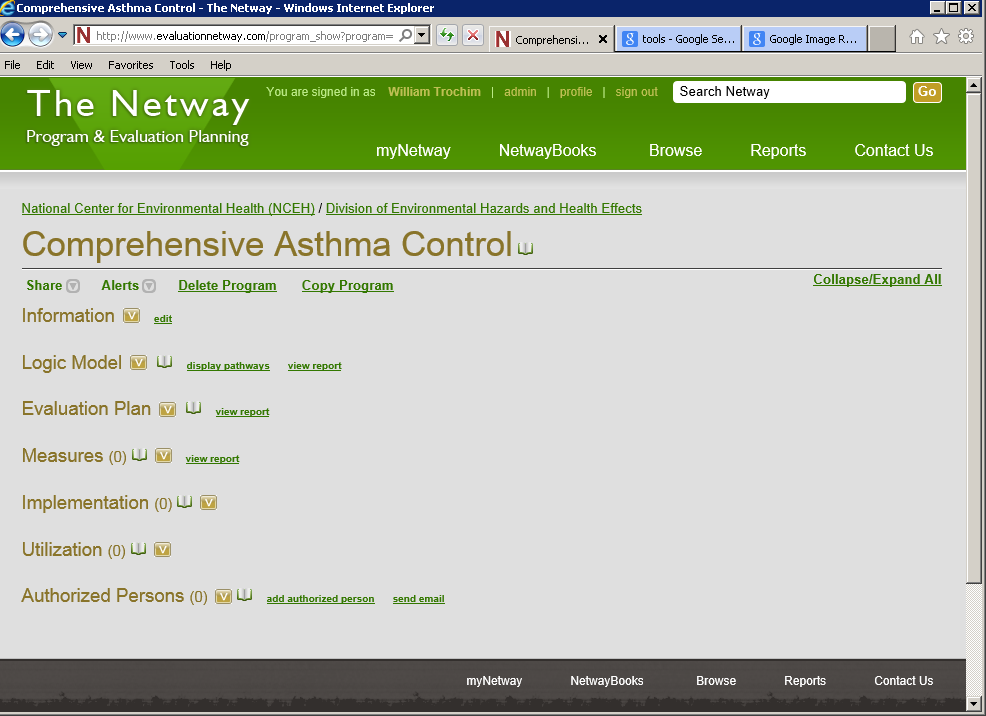 [Speaker Notes: Netway is a key tool for developing Logic Model, Pathway Model, Evaluation Plans

And sharing ideas, learning from others, identifying shared outcomes (because you can see and search everything in the Netway, even though you can only create and edit your own, plus there are built-in mechanisms for keeping track of outcomes that are common to multiple programs.)]
Exercise 1: Critiquing a Logic Model
Entering a Logic Model in the Netway
Review the example CDC Logic Model
Look at the checklist in row 3 of the Guideline
Pair up
Discuss how well each of the checklist elements are met in the logic model
Group discussion
From Logic Models to Pathway Models
The problem with columnar logic models
Don’t provide enough detail
Don’t show cause-and-effect
Don’t show pathways - throughlines
Don’t highlight “key” nodes
Don’t effectively tell the story
How do we construct a pathway model?
“Mining the Model”
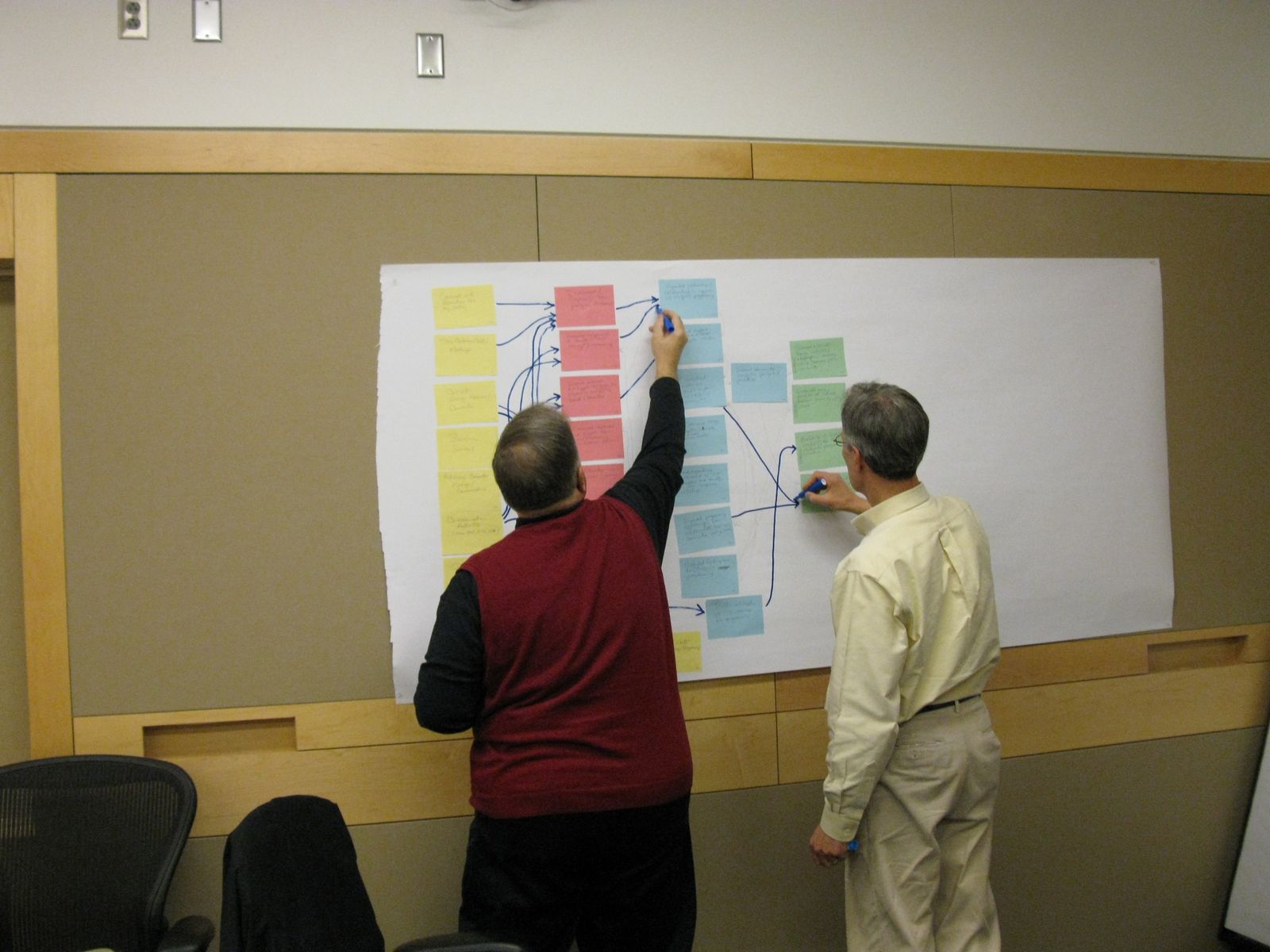 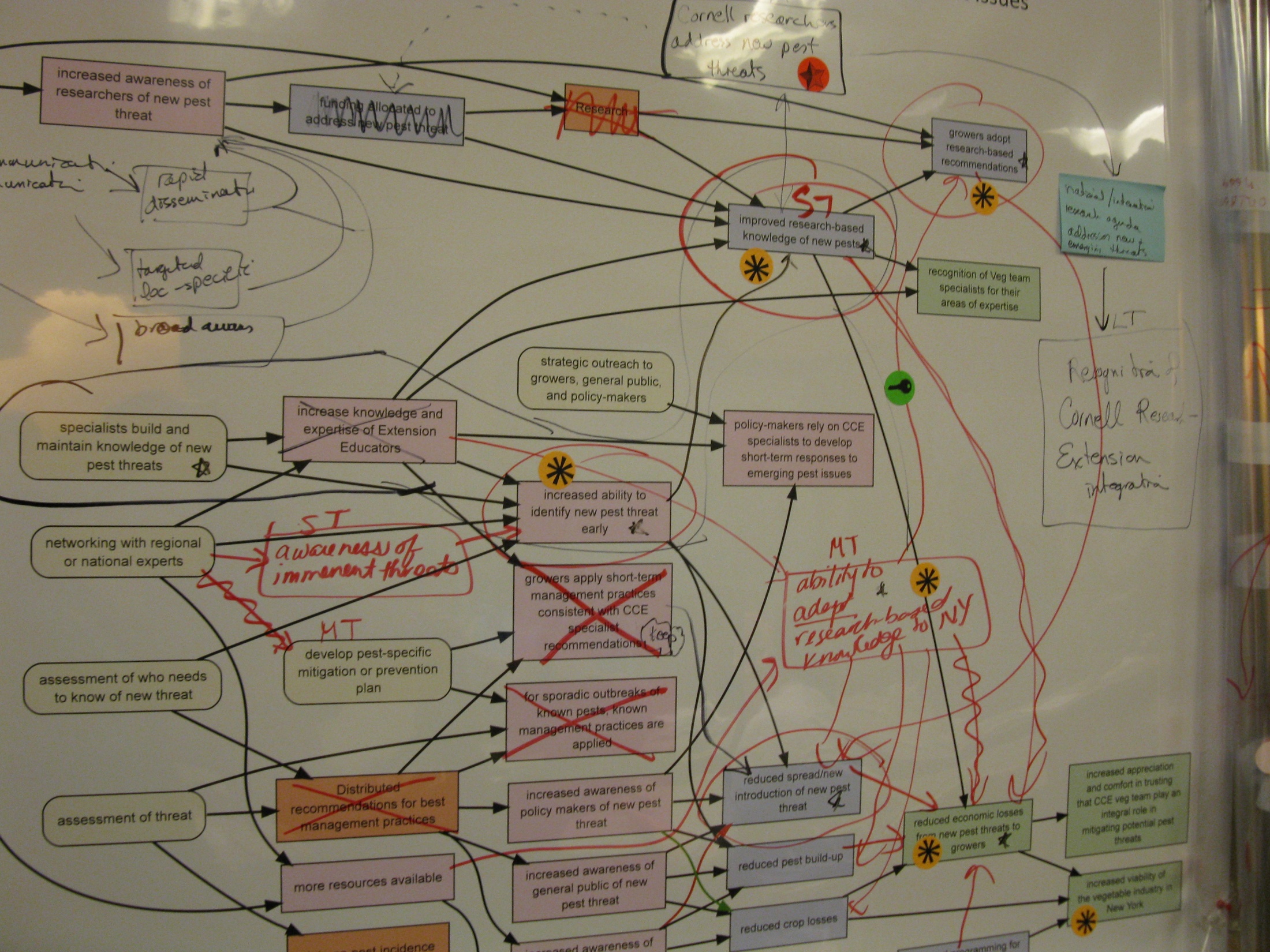 “Mining the Model”
[Speaker Notes: The thinking and development stage can be complicated. But in fact it is in the shared building of the model, and then iterations of commentary and feedback, that many of the gains are achieved – this is where people manage to get on the same page in terms of their understanding of what their program is about.]
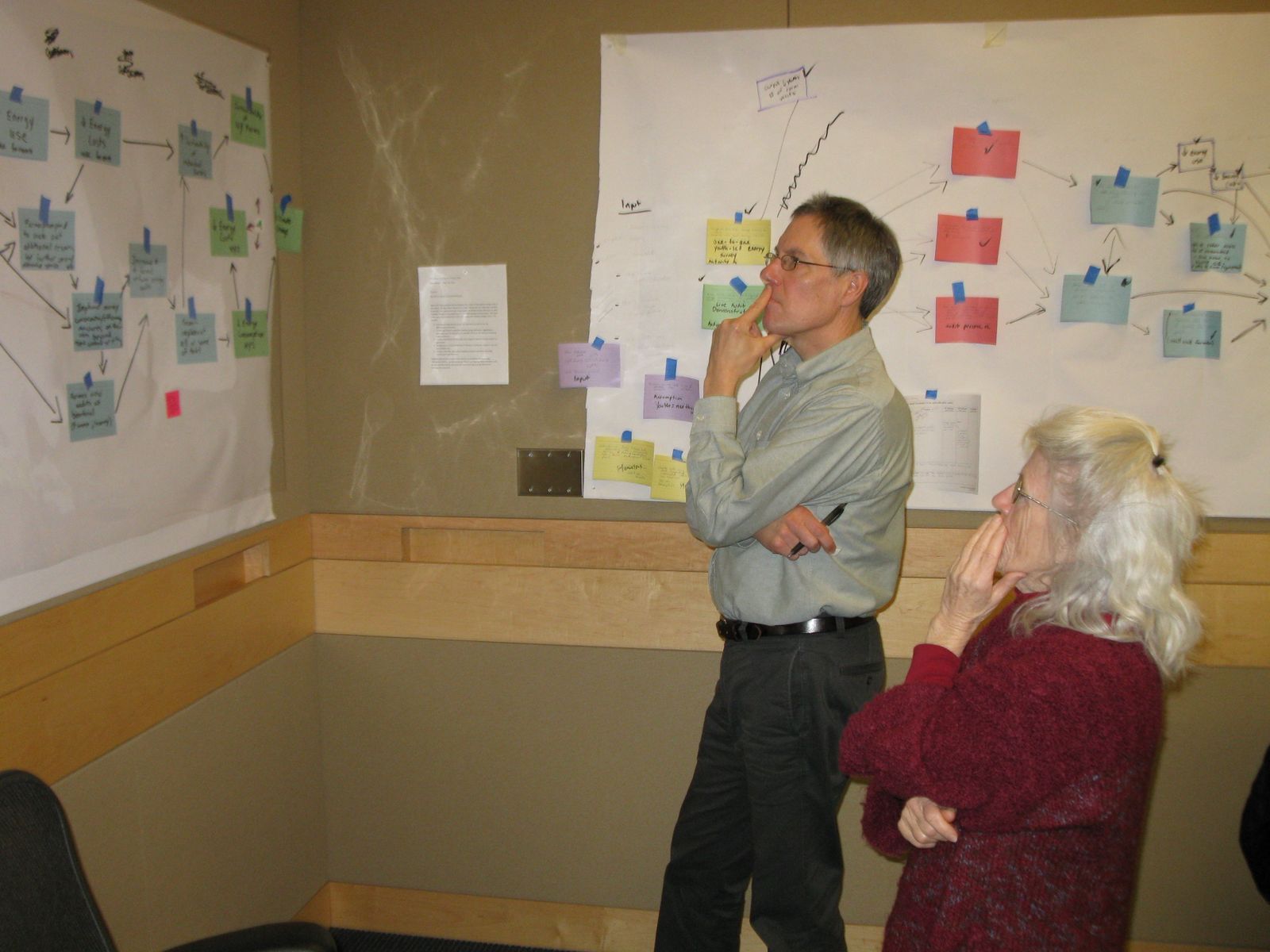 “Mining the Model”
Exercise 2: Drawing Pathways
Use a CDC Logic Model
Pair up
Identify one key pathway – the one you think is most critical
Activity  ST Outcome  MT outcome  LT outcome
Draw the pathway on the model
If time, identify one or two additional pathways
Enter pathways into Netway
Key Features of a Pathway Model
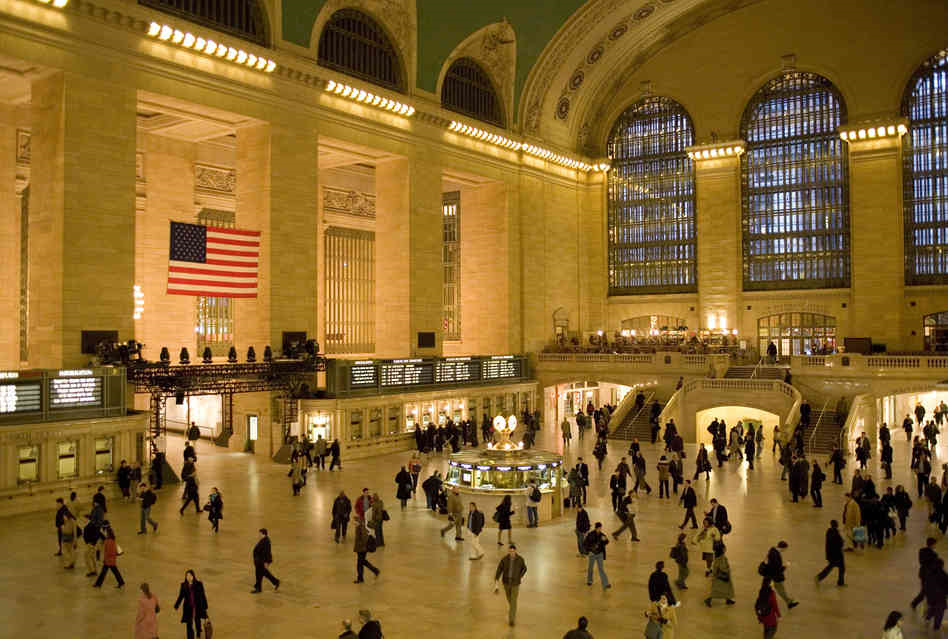 Key Nodes
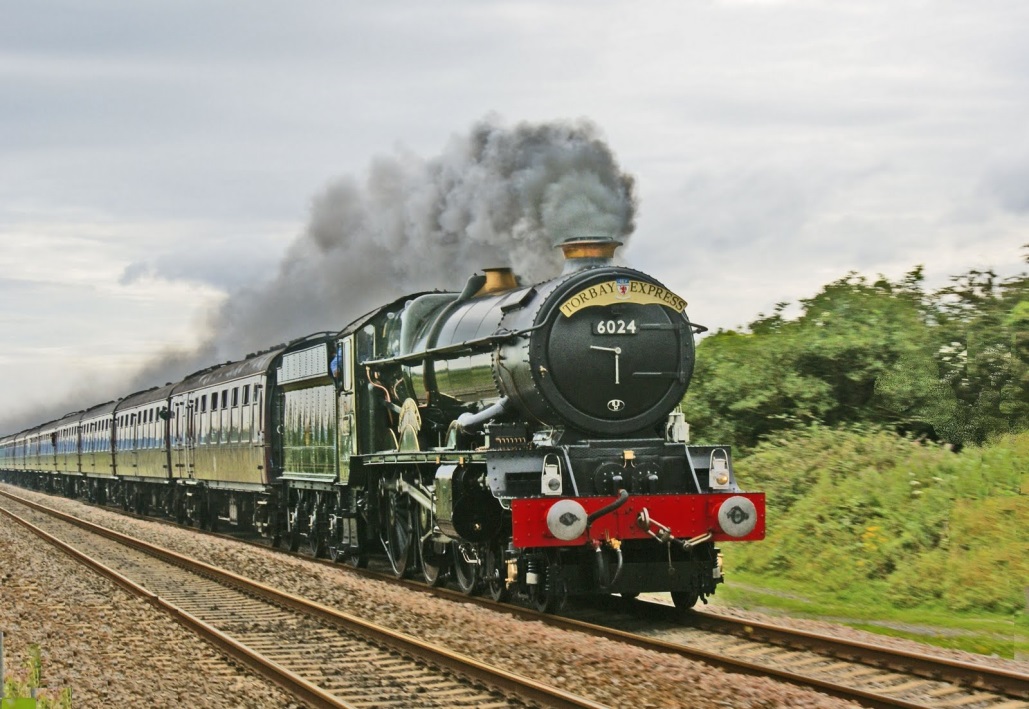 Throughlines
Exercise 3: Identifying Key Pathway Features
Look at the logic model(s) and pathway model(s)
Identify the two or three likely key nodes
Identify the two or three likely key pathways
What do these suggest about the program?
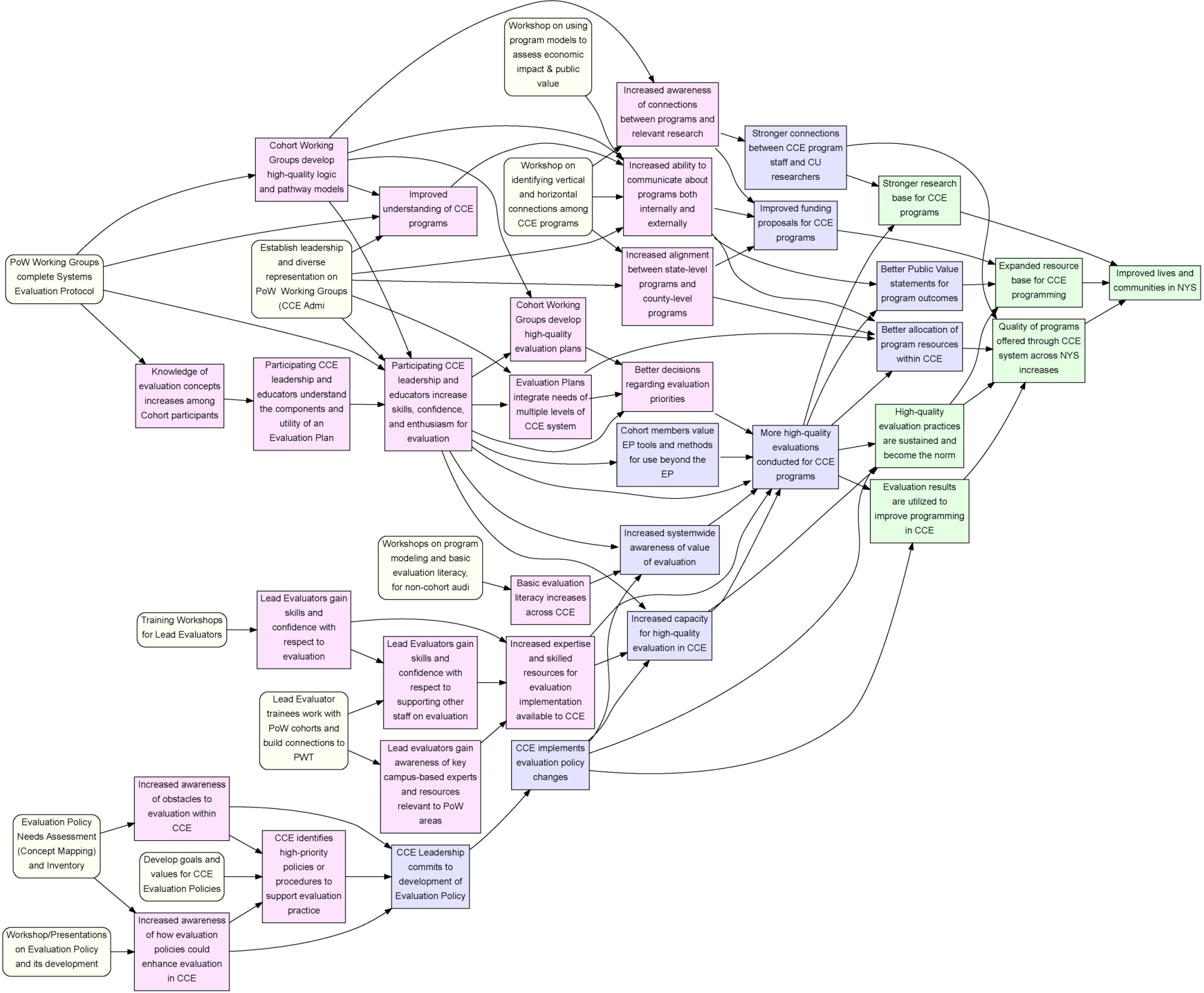 A More Detailed Example
Short Term Outcomes
Activities
Long-Term Outcomes
Mid Term Outcomes
“Building Evaluation Capacity in CCE System and Programs, 2012-15”
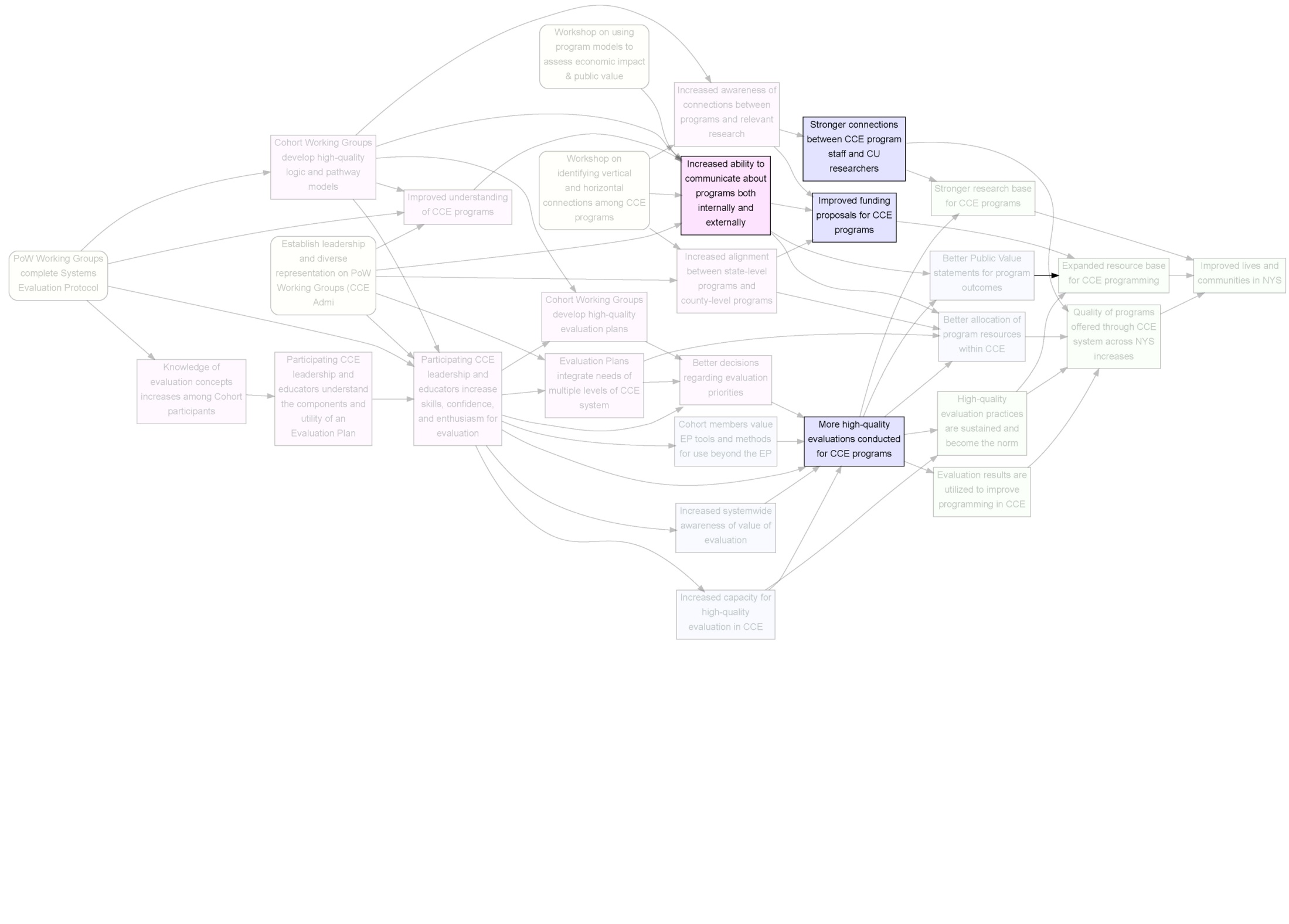 Four Key Objectives of the Project
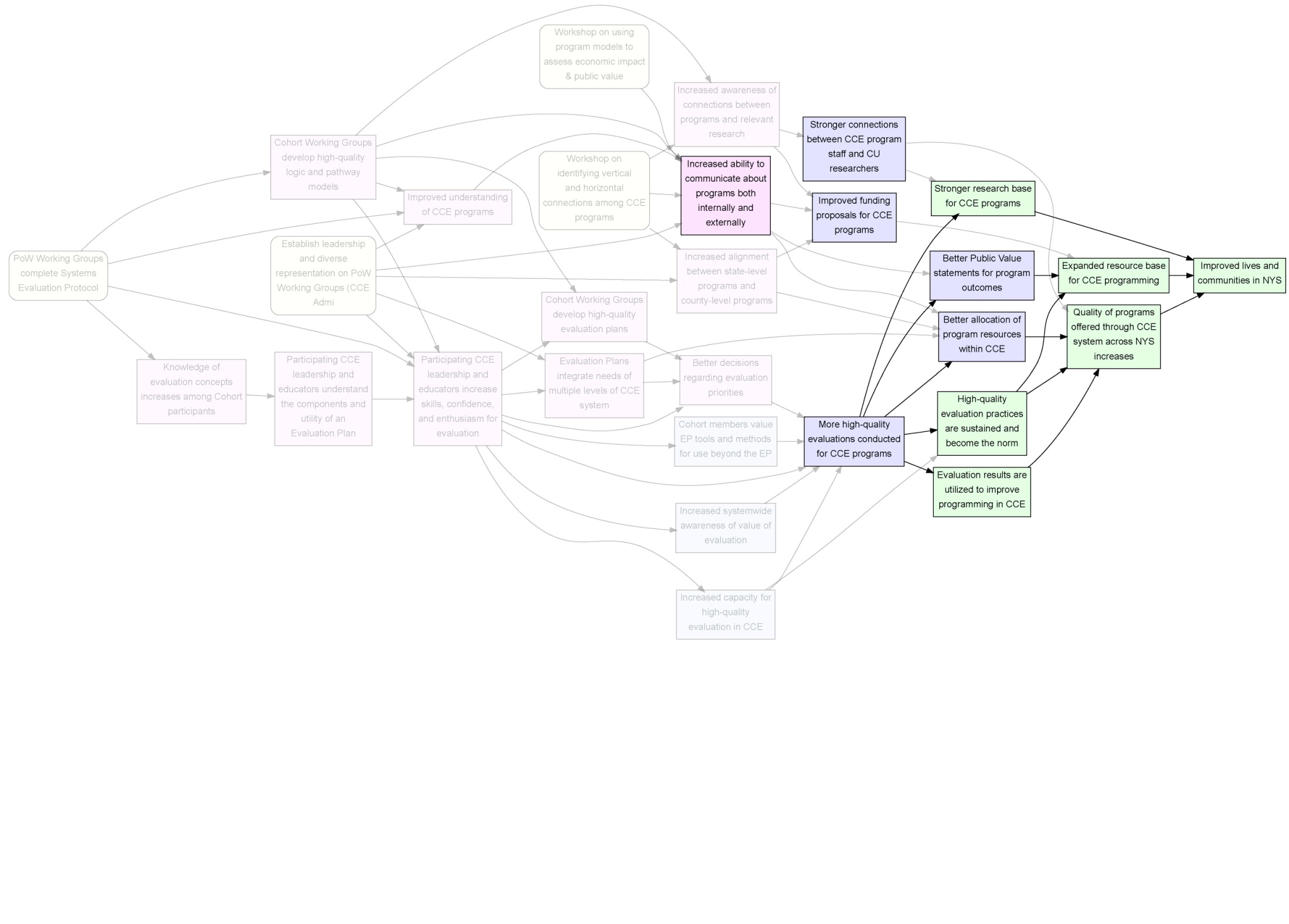 Four Key Objectives of the Project 
… and why they are so critical
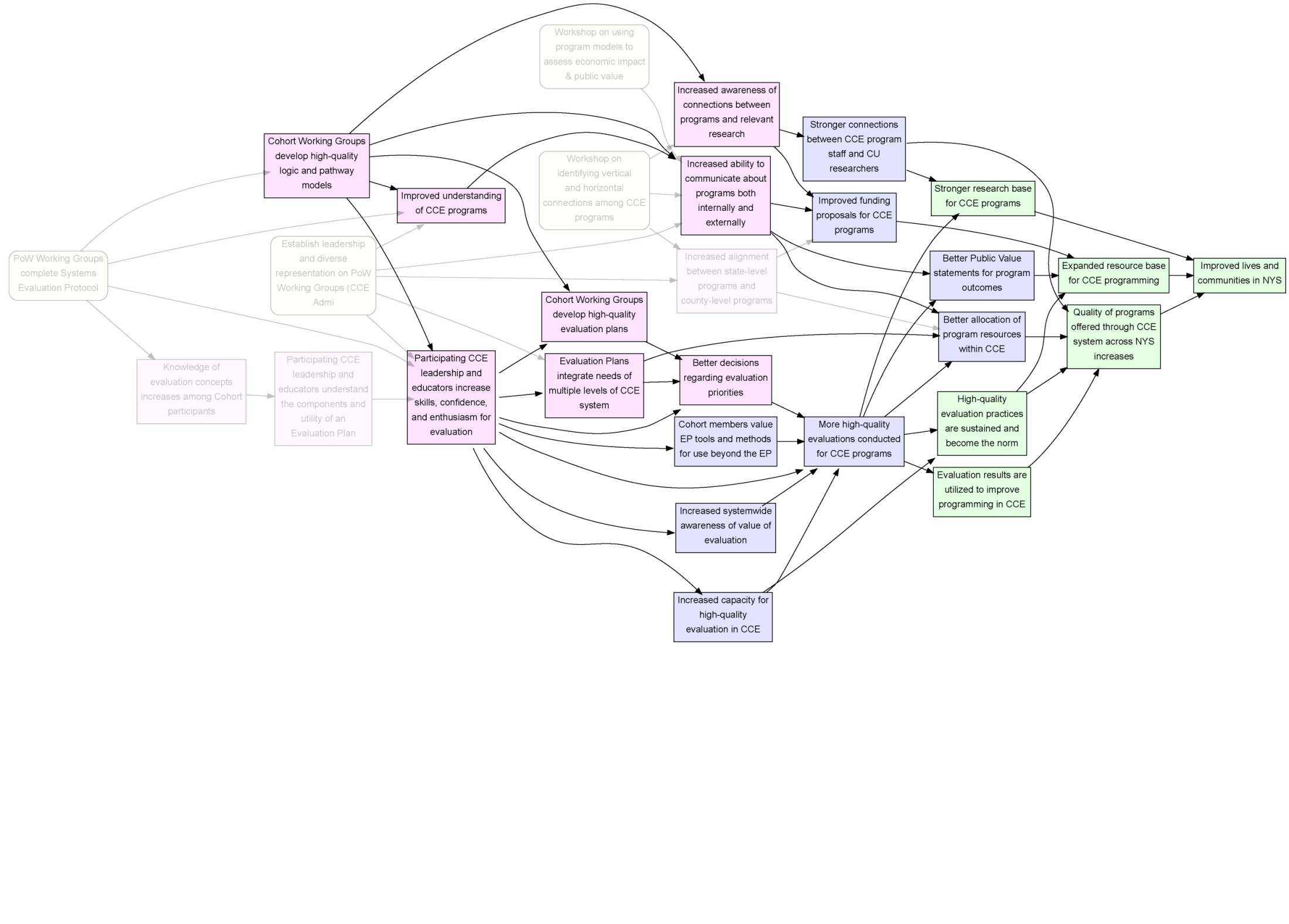 Key “milestones” in the project
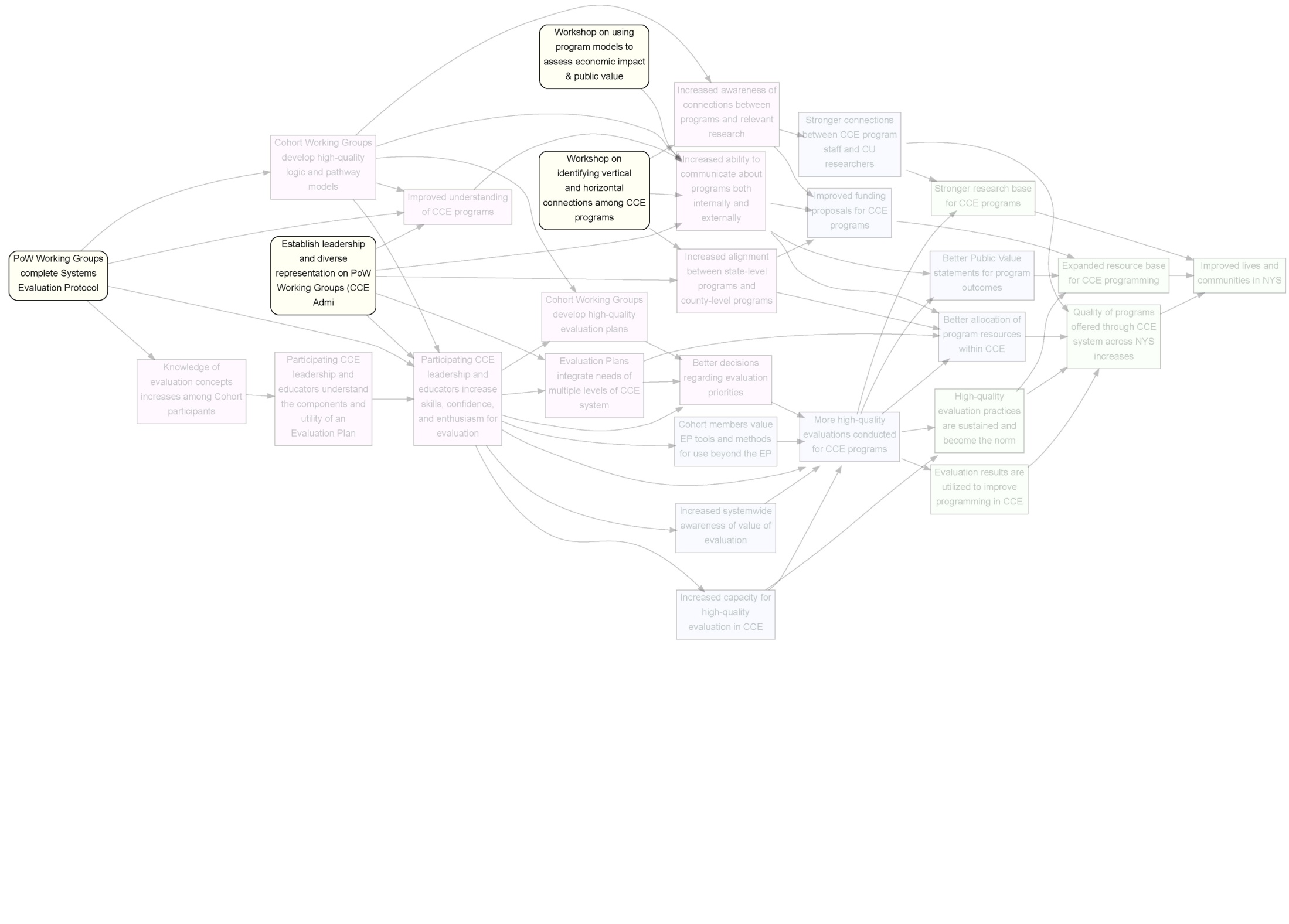 How do we do it?
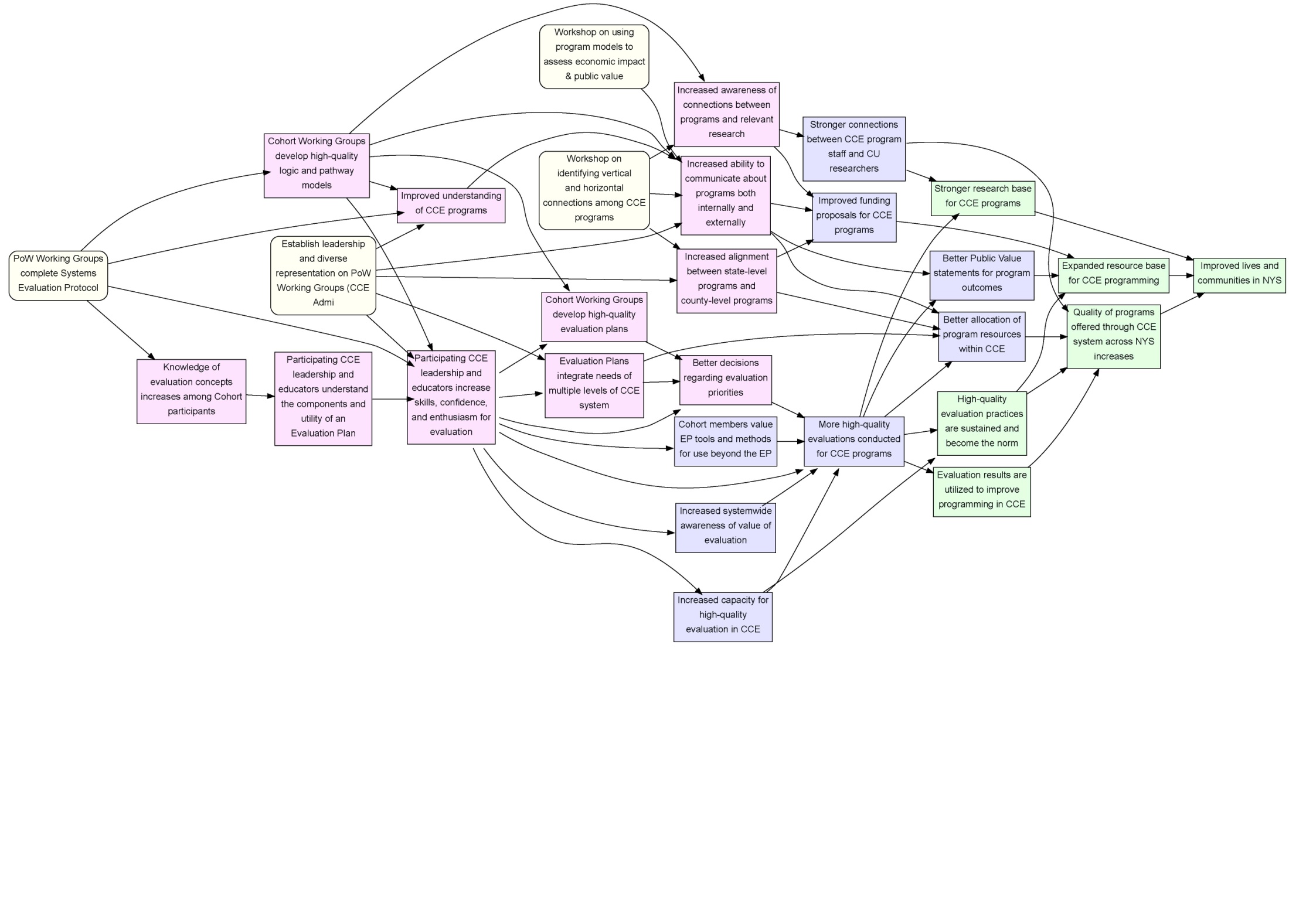 The big picture for Evaluation Partnerships based around the CCE Plans of Work
Short Term Outcomes
Activities
Long-Term Outcomes
Mid Term Outcomes
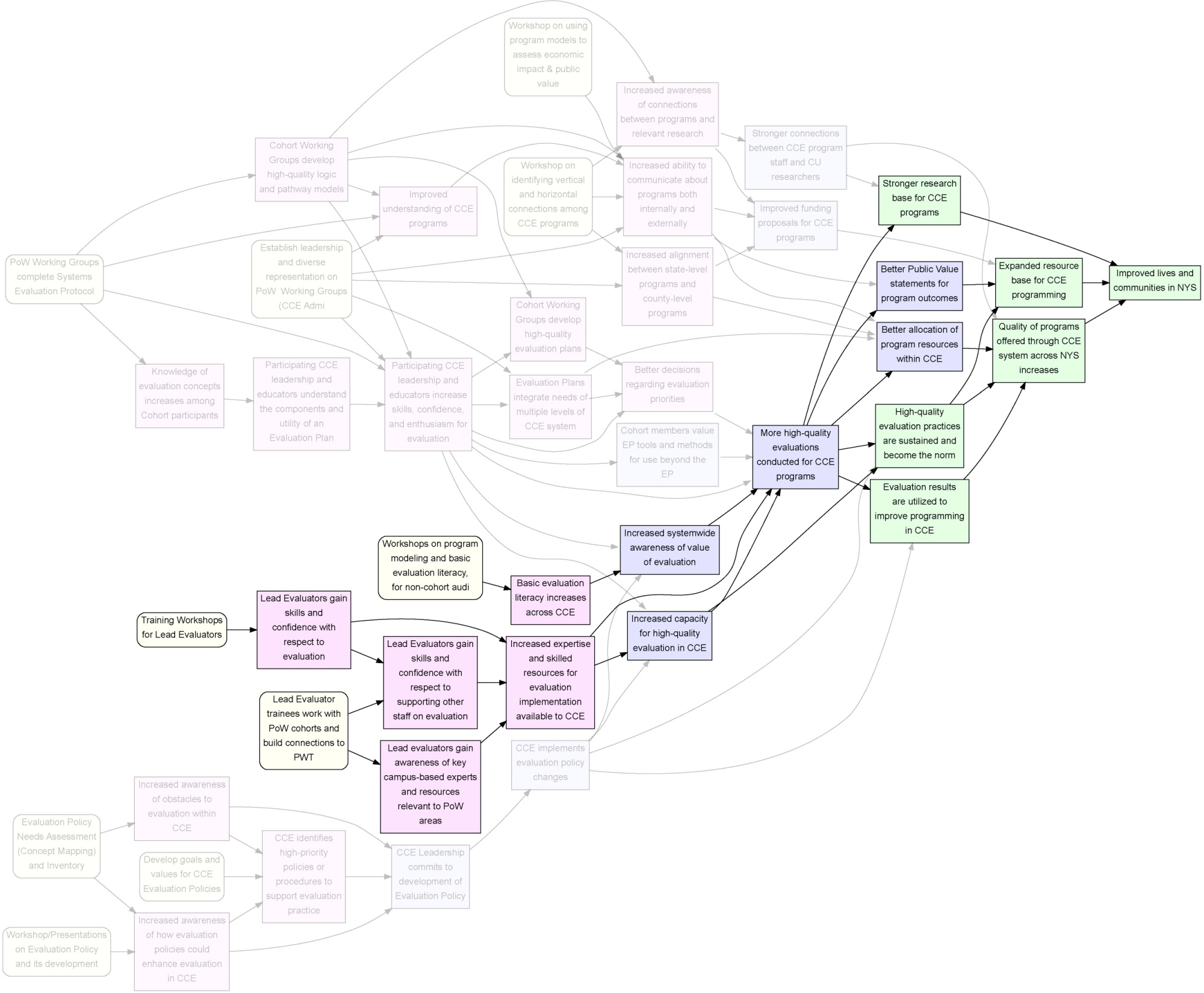 Contribution of “Lead Evaluators” and enhanced Evaluation Literacy across CCE
Short Term Outcomes
Activities
Long-Term Outcomes
Mid Term Outcomes
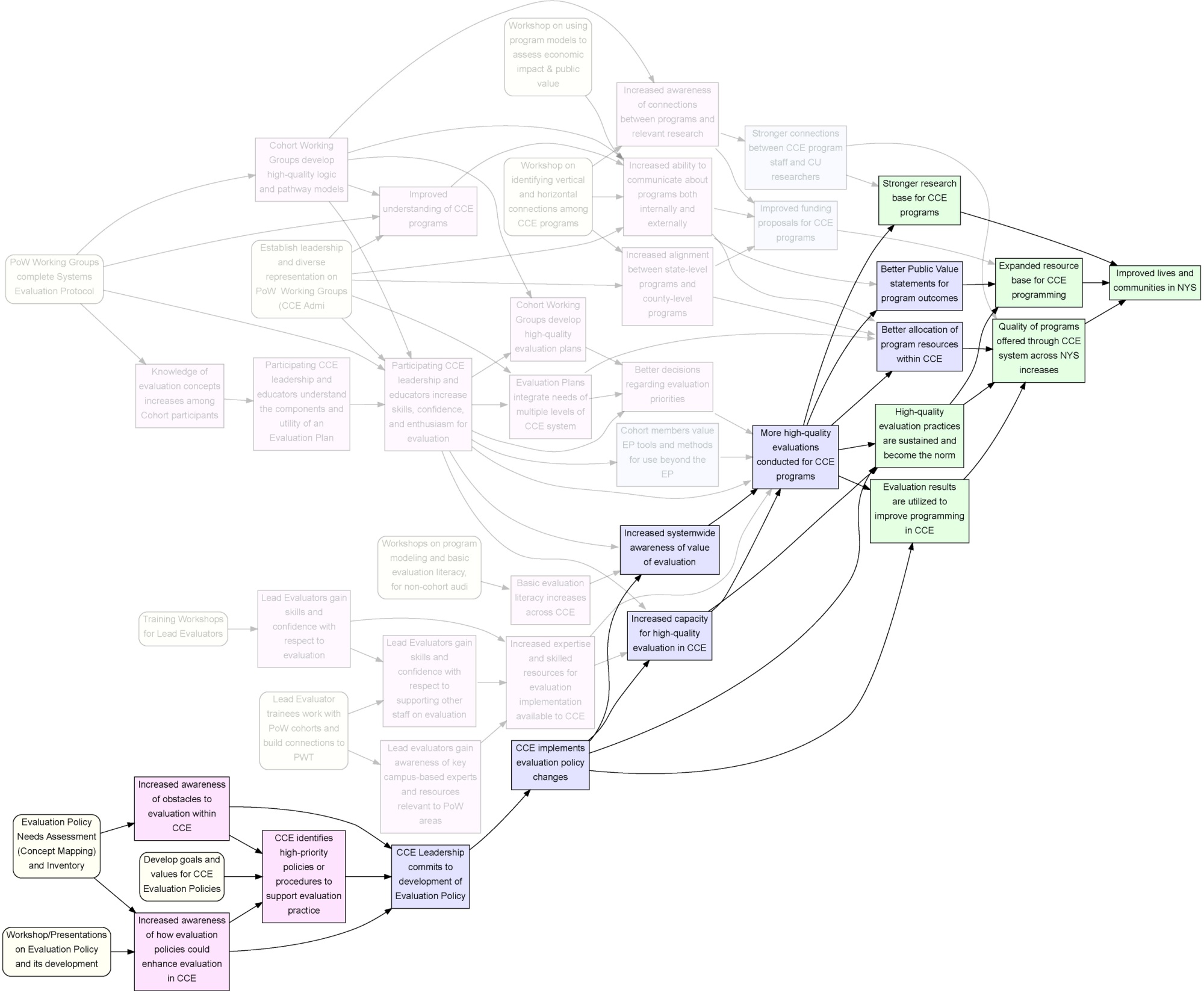 Short Term Outcomes
Activities
Long-Term Outcomes
Mid Term Outcomes
Essential additional component: Comprehensive Evaluation Policy
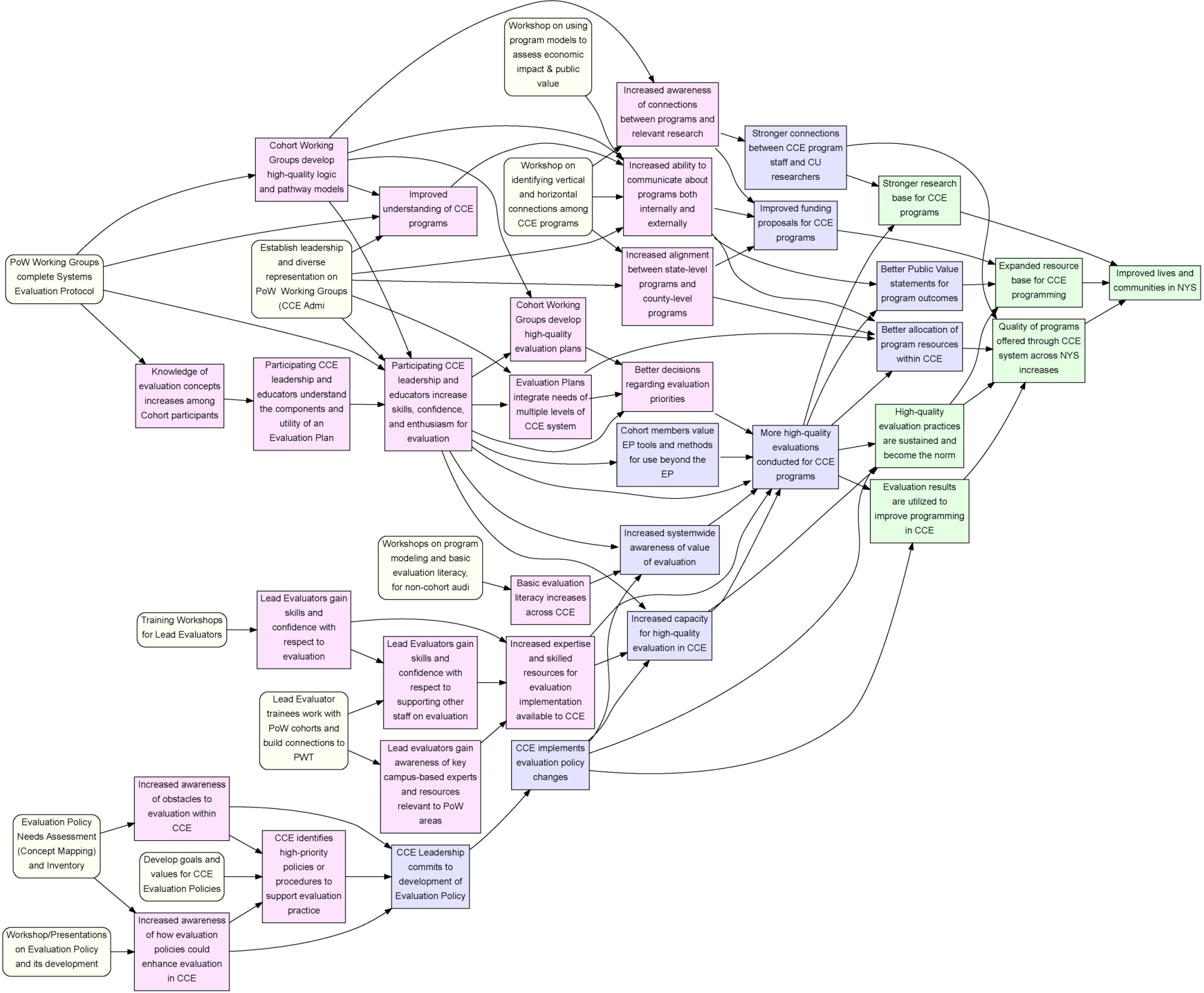 Short Term Outcomes
Activities
Long-Term Outcomes
Mid Term Outcomes
“Building Evaluation Capacity in CCE System and Programs, 2012-15”
What else do we do with Pathway Models?
Improve quality of Pathway Model
Incomplete pathways: some activities and outcomes omitted
Leaps: jumps from activities to MT or LT outcomes
Orphans: 
outcomes that have no activities
activities that don’t lead anywhere
Link to Evidence base:
Literature for nodes (examples or measures)
Literature for paths
Wrapping up Modeling Stage
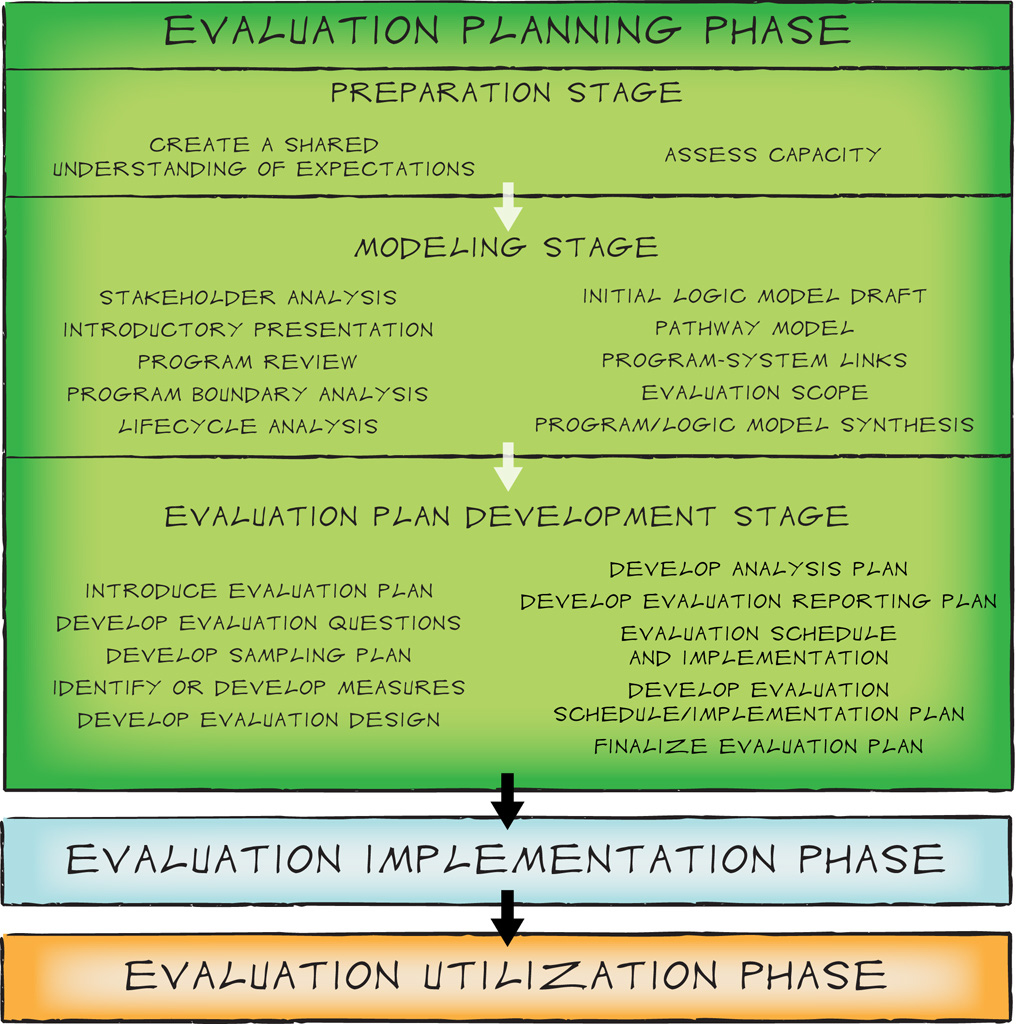 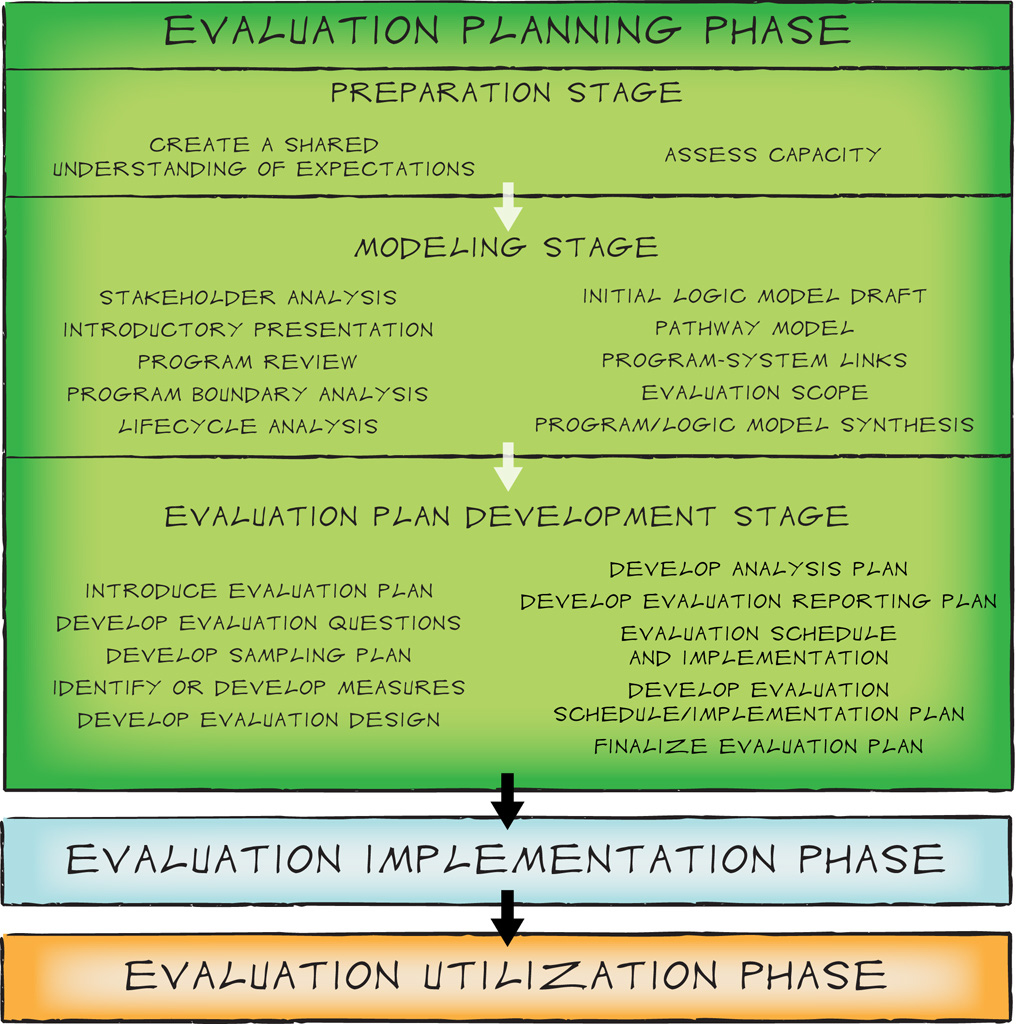 What I didn’t cover:
Program boundary analysis
Lifecycle analysis
Evaluation scope
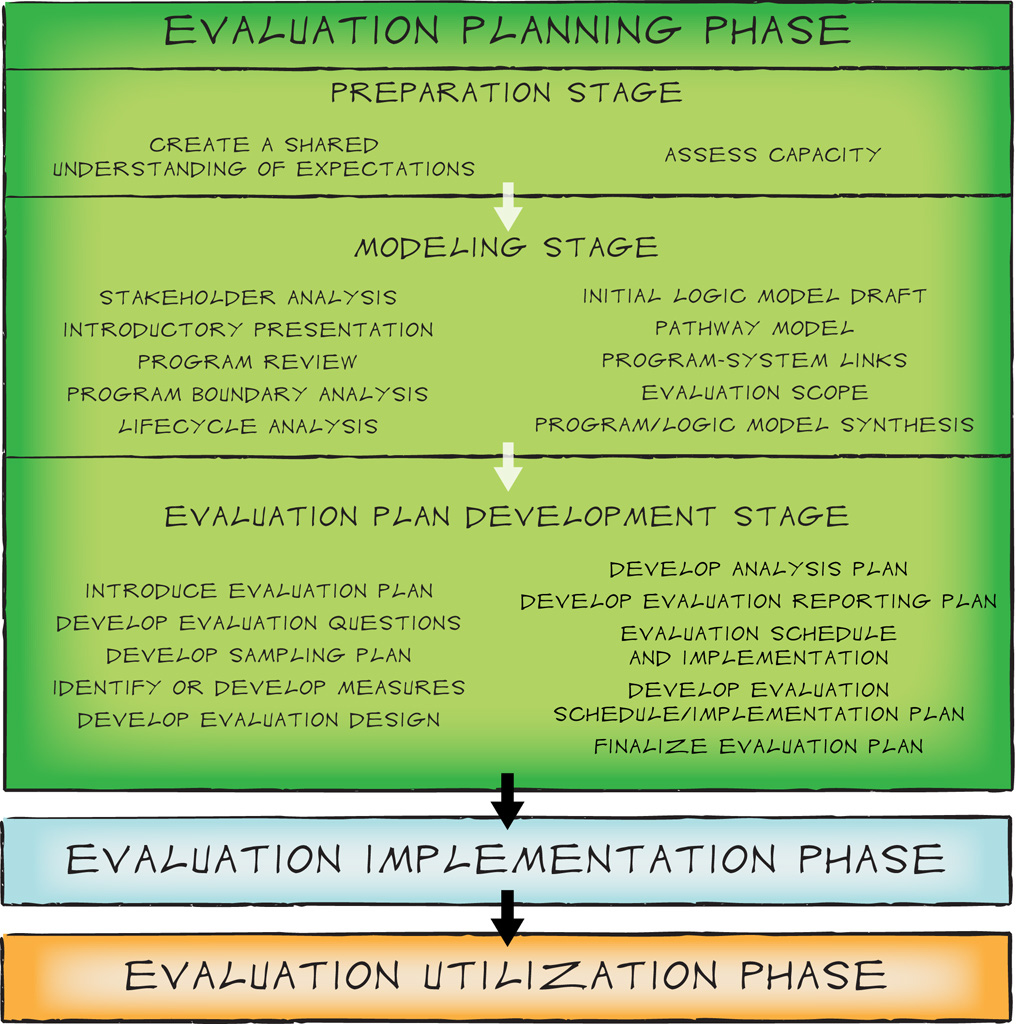 [Speaker Notes: Protocol lays out a stepwise process despite the inherently iterative nature of the task.
Point out the “system-ness”
Note: we do not take partners through a series of so-called  “systems tools” (social network analysis, etc.) but we do build the systems perspective into all the work on programs (see jen’s quote)]
From Program Model to Evaluation
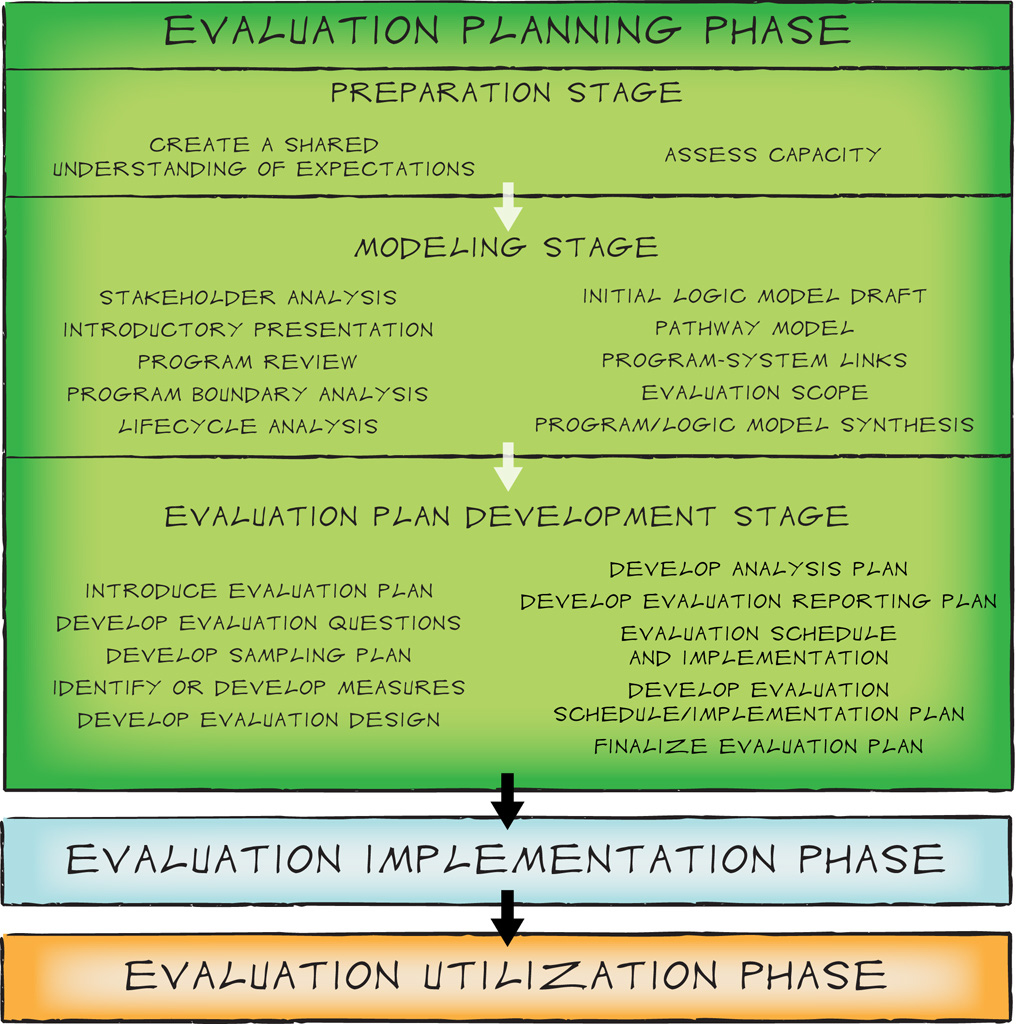 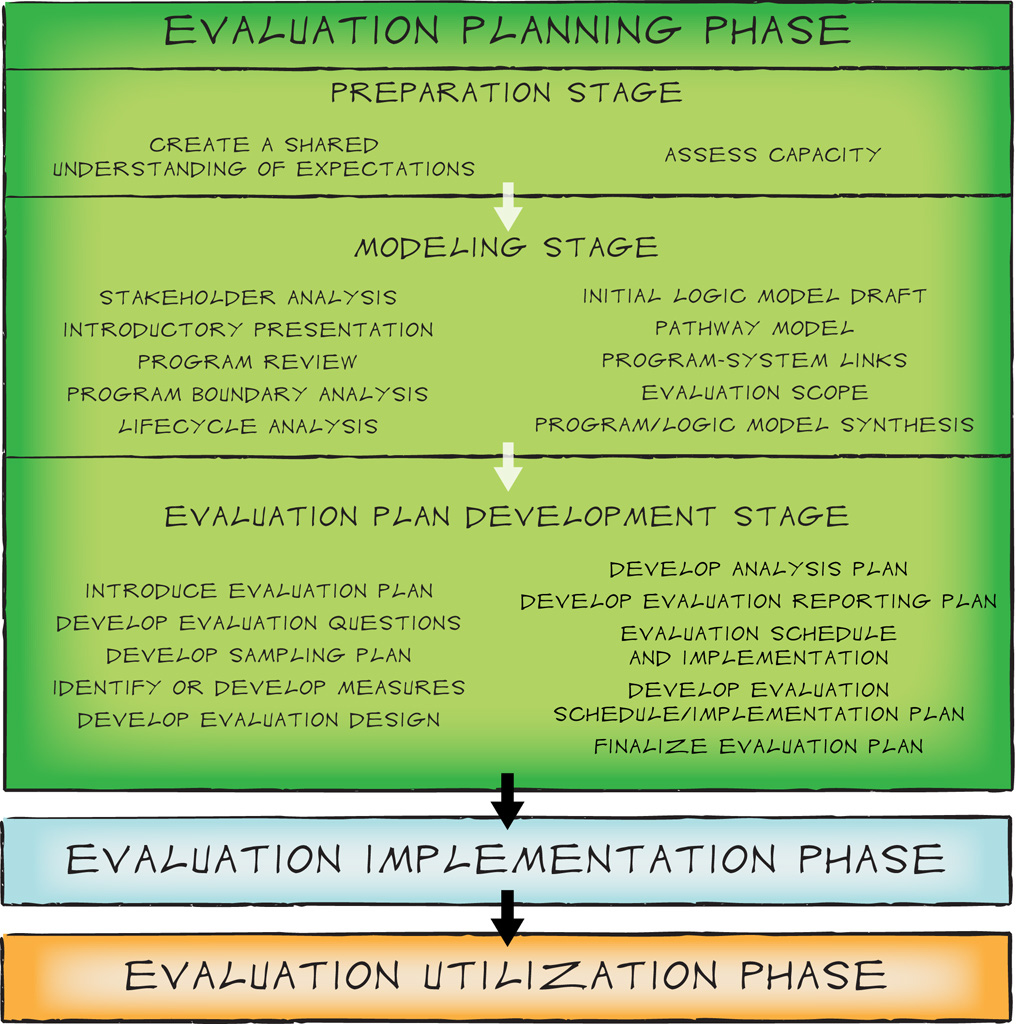 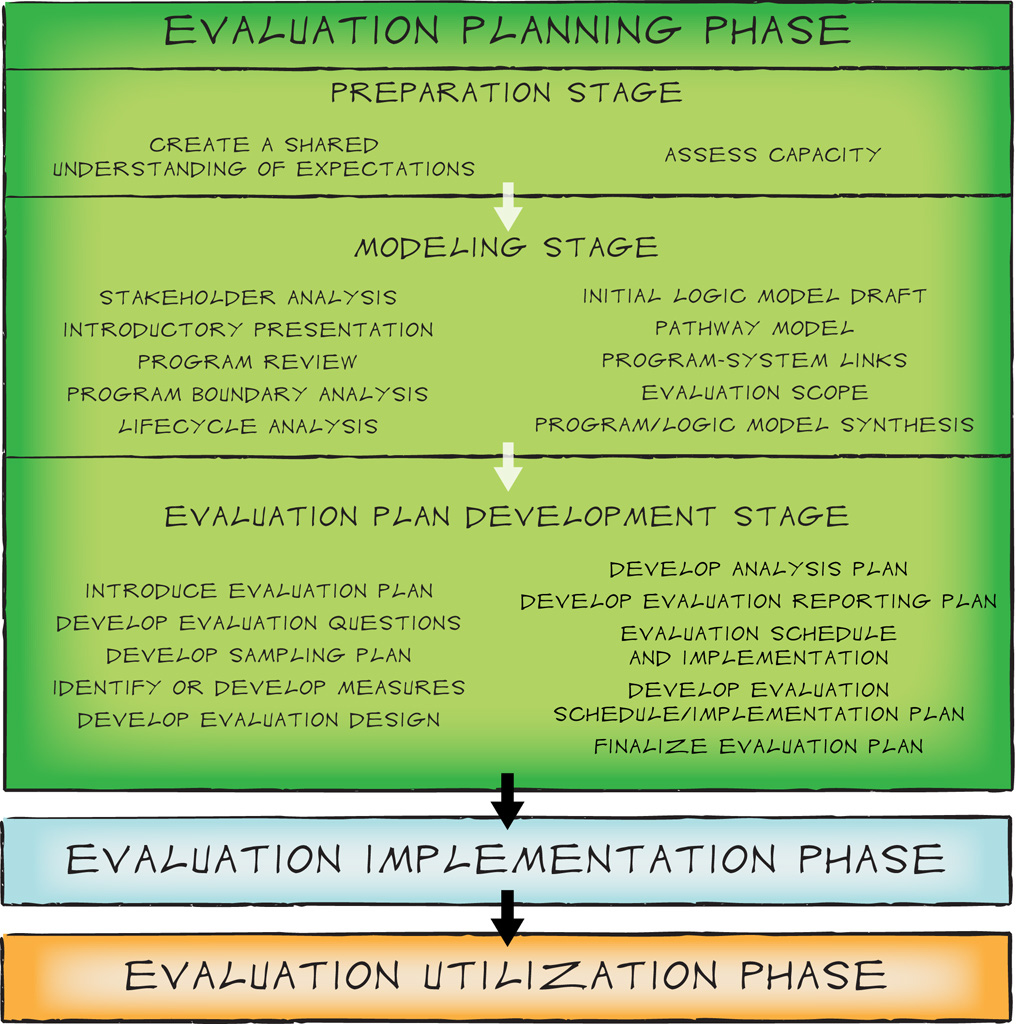 [Speaker Notes: Protocol lays out a stepwise process despite the inherently iterative nature of the task.
Point out the “system-ness”
Note: we do not take partners through a series of so-called  “systems tools” (social network analysis, etc.) but we do build the systems perspective into all the work on programs (see jen’s quote)


Now I’m going to turn this over to Kelsey, who is going to talk about existing definitions of evaluation quality.]
A “systems approach” to evaluation
Our systems approach draws on systems thinking, complexity theory, evolutionary theory, …
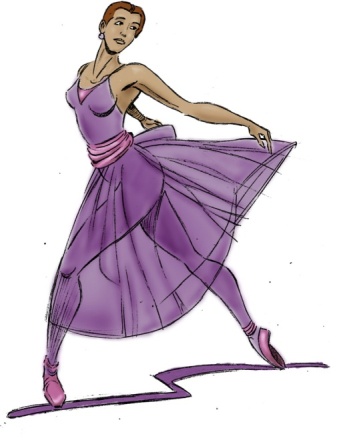 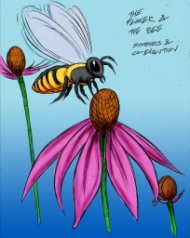 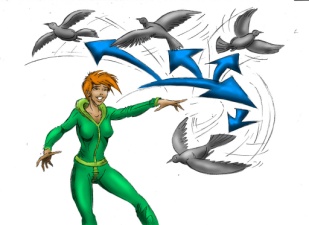 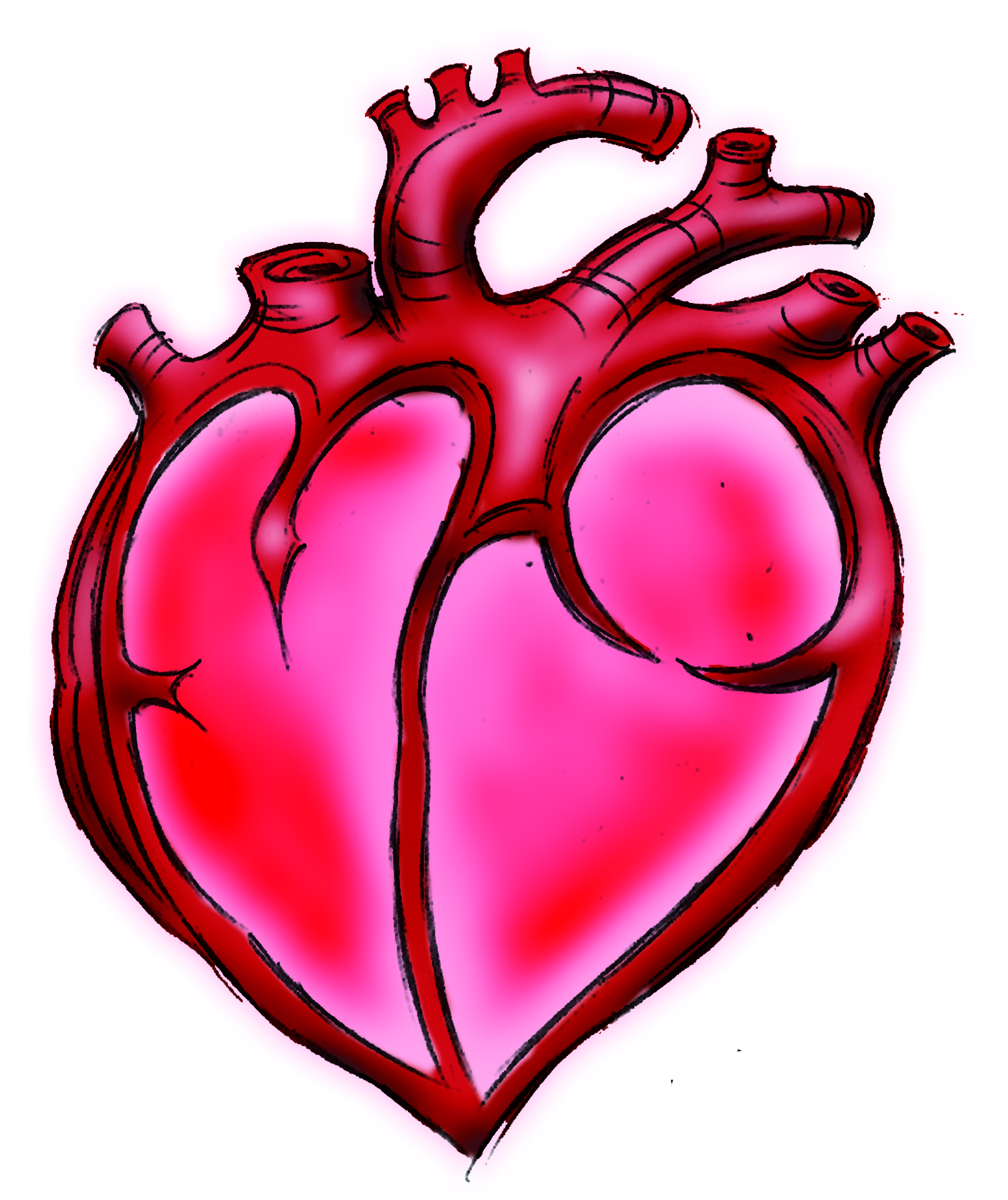 Static vs. Dynamic Processes
Whole is more than sum of parts
Symbiosis
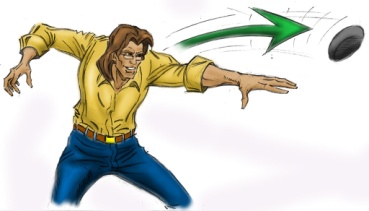 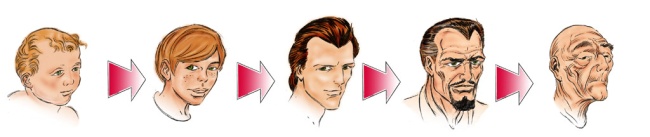 Phylogeny
Ontogeny
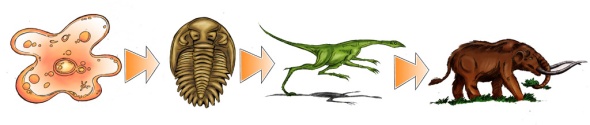 Implications for evaluation
Programs are viewed (and modeled) as 
 parts of larger systems
 dynamic and evolving
 related to other programs in the present
 connected to past and future programs
 being perceived differently by different stakeholders and systems
Evaluation plan development takes this into account and should help programs and systems evolve
What leads to a high-quality Evaluation Plan?
Consistency with a high-quality program model

Fitness of evaluation plan elements to the program and program context

Internal  alignment of the evaluation plan elements

Holistic coherence
1. Consistency with a high-quality program model
A “high-quality model” …
is grounded in knowledge of the program 
incorporates perspectives of multiple stakeholders
shows causal pathways (program logic)
reflects careful thought about program “boundaries”
includes program assumptions and key elements of context
is connected to program evidence base (relevant research)
“consistency with…” means
evaluation questions can be located in terms of model elements
evaluation “scope” makes sense
2. Fitness of evaluation questions/plan to the program and program context
Evaluation questions are “mined” from the model
Evaluation questions are appropriate for the program’s maturity and stability, existing state of knowledge, and program needs
Evaluation focus, methods, and tools meet needs of key stakeholders
Evaluation plan makes efficient and strategic use of program and evaluation resources
3. Internal alignment of the evaluation plan elements
Measures fits the constructs 
Measure is the most strategic option among those that fit
Design is appropriate for lifecycle stage
Design can support claims implied in purpose statement
Sampling and Analysis plans can generate evidence needed
4. Holistic coherence
The most difficult element
Evaluation planning requires myriad decisions about multi-faceted tradeoffs 
Making these decisions well requires a holistic comprehension of the program and the environment and systems that embed it 
The decisions may be invisible in the written plan so some of the resulting quality might be ascertainable, some of it will not be
[Speaker Notes: (somewhere in here I want to use the line “you can lead a horse to water but you can’t make him think” …)

This 4th point is about that synergistic extra element, where the whole is greater than the sum of the parts.  It’s that extra bit.]
Positive Feedback
There was a huge improvement in the ability to design programs.
It's been very good for clarifying what we want to accomplish for funding purposes.
It makes you think more critically about what you're doing…”.
[This process] required a different kind of thinking.  Not the “seat of the pants” kind of way of working at things that we have done … but really logically thinking through all the steps.
It became much easier to more clearly and more quickly articulate impacts.
… now we can really identify and comment on the end products of our evaluations in the form of hard data that we can bring to grant meetings and include in proposals.
It’s a lot of work, and you have to be prepared to set aside time in your busy life.  But I think it was really valuable.
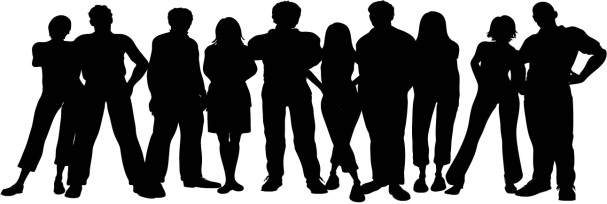 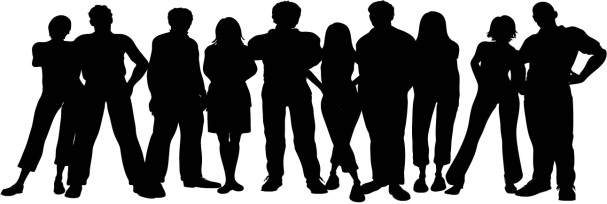 [Speaker Notes: Nevertheless participant feedback, facilitator observation,  and other measured outcomes pointed to many benefits relevant to other parts of people’s Extension work. There’s strong potential! So the focus became: how to embed evaluation more constructively and seamlessly into the system – get it into the “air and water” – while also building individual capacity and access to resources 

(Sources of quotes: Selected from post-EP Interviews conducted by SRI (n=136) and comments by Veg Team participants during Ag-in-Service presentation in November 2011.)]
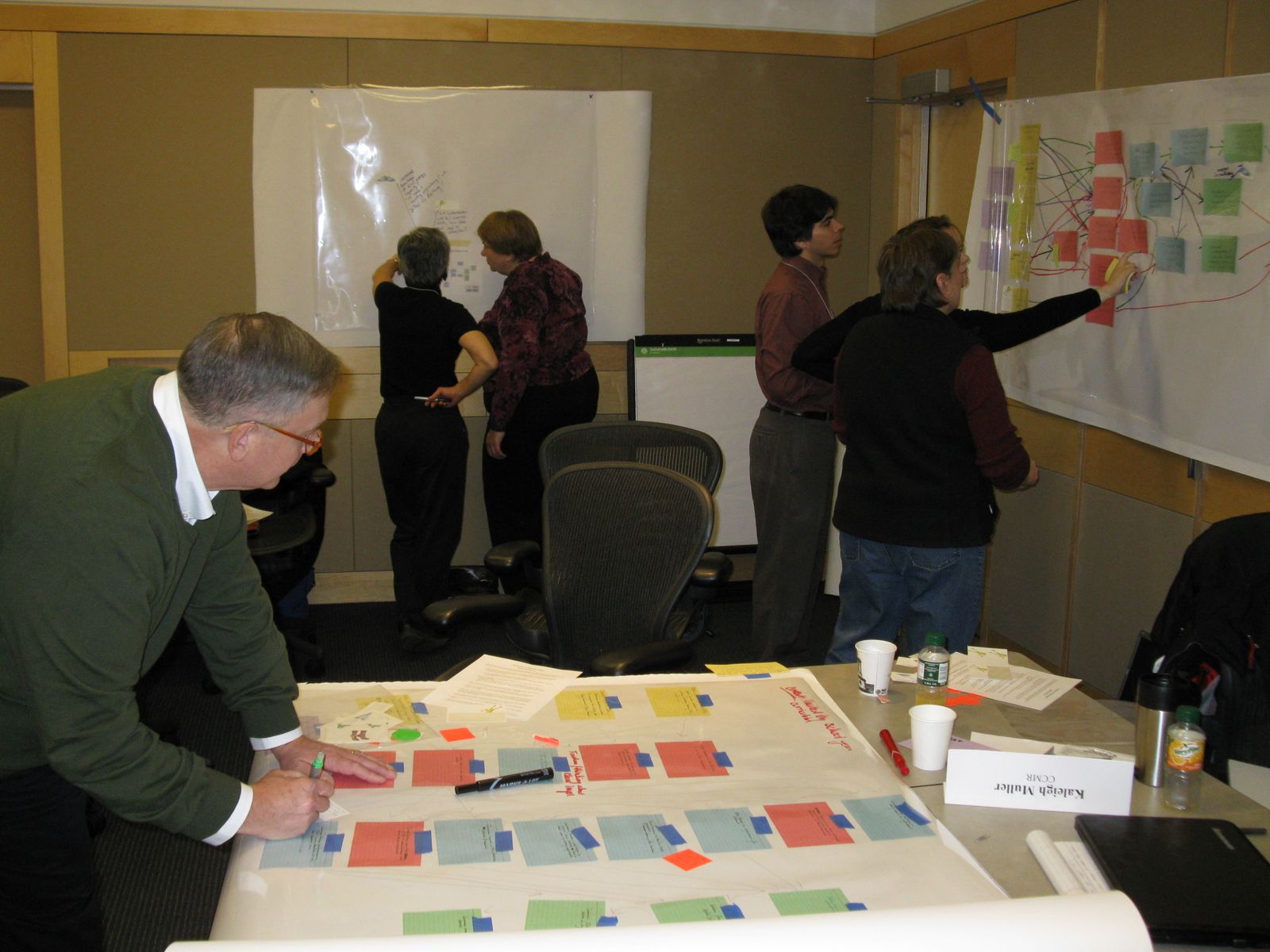